Speisen und Getränke
Kindermenü
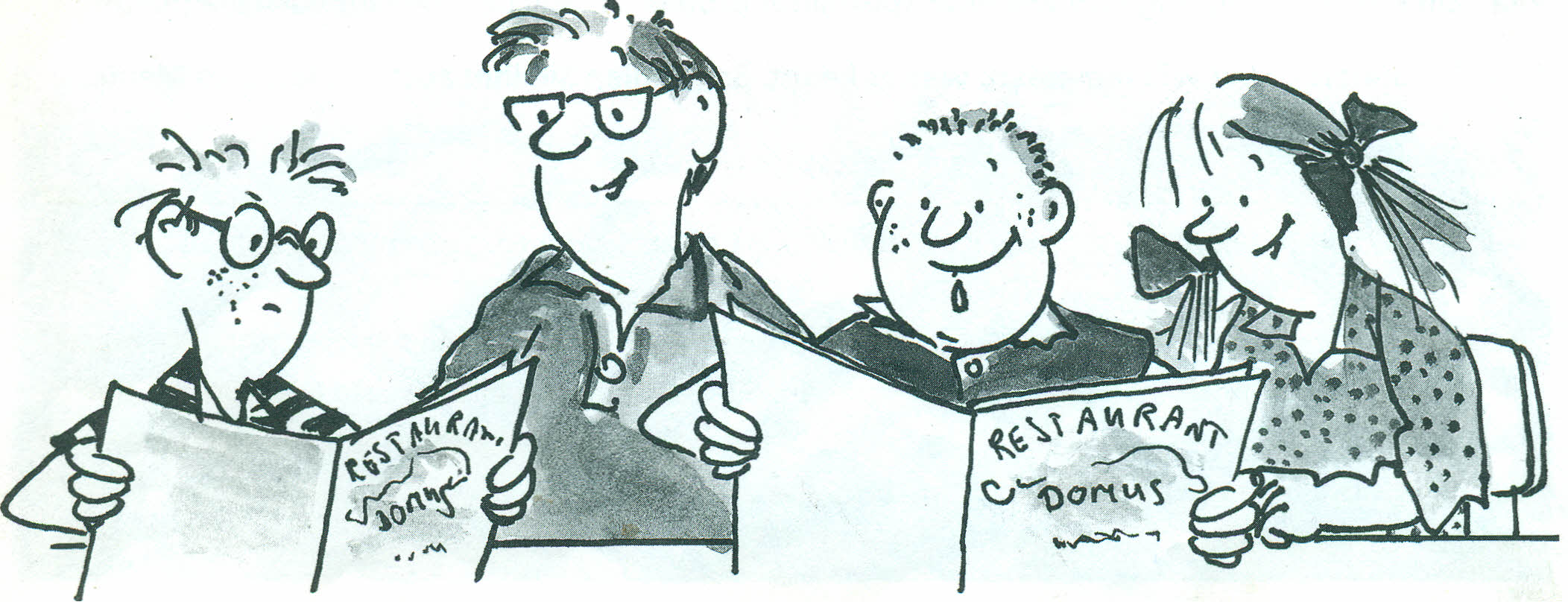 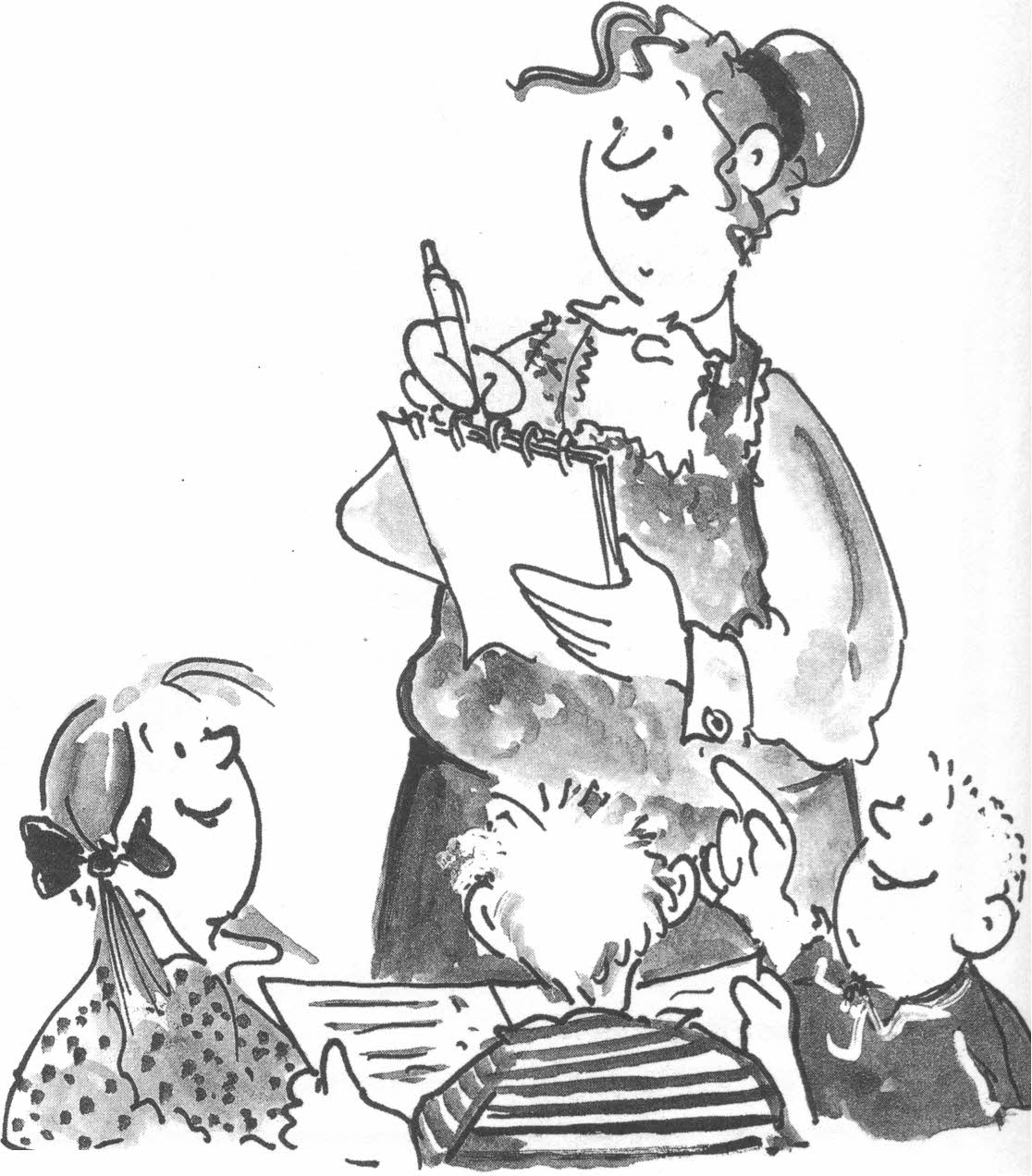 bestellen / eine Bestellung entgegennehmen
Restaurant Domus Für die kleinen Gäste
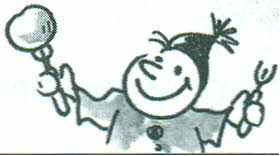 Das ist eine leckere dicke Suppe. Es gibt aber auch eine leichte Gemüsesuppe auf der Tageskarte.
Wie ist die Nudelsuppe?
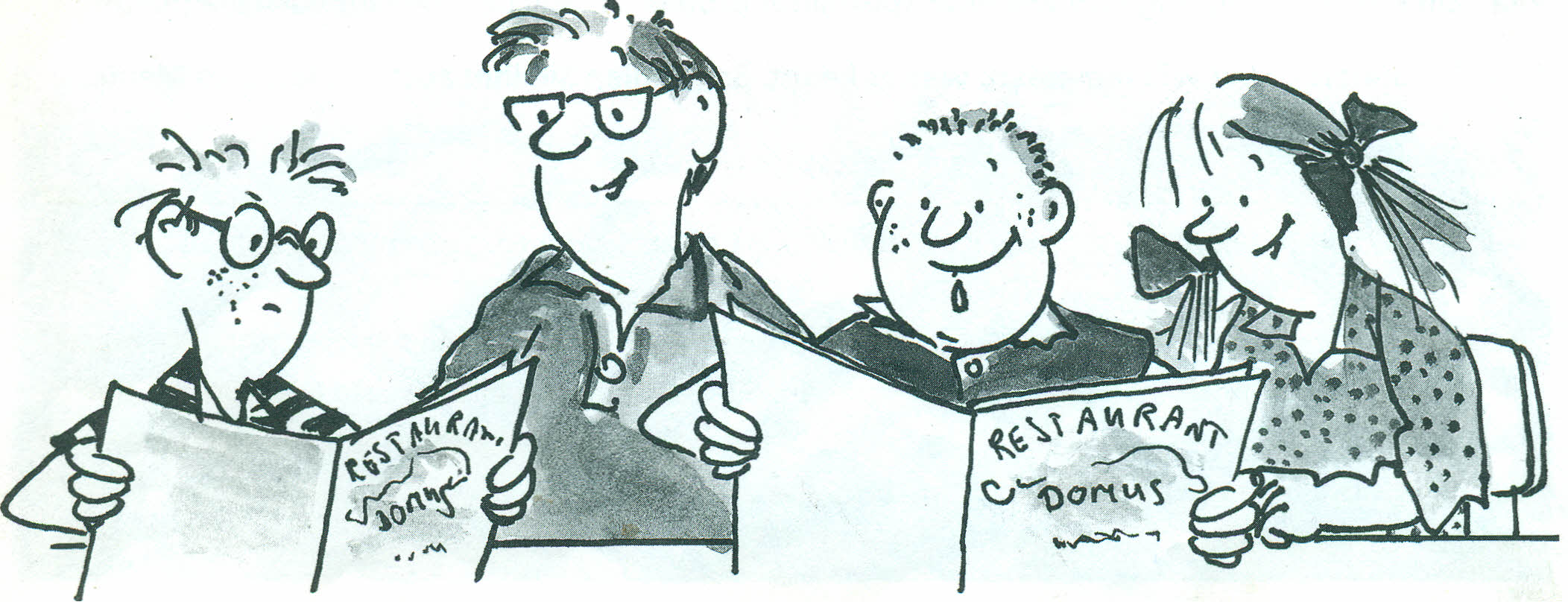 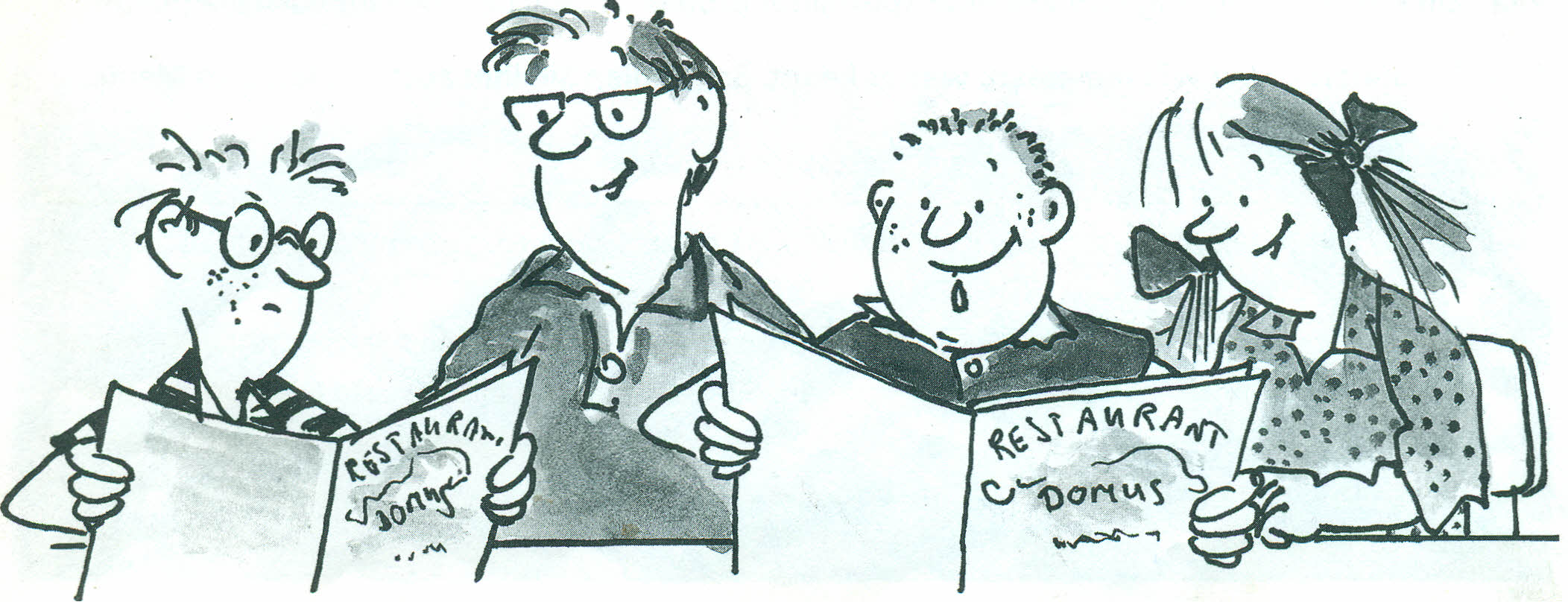 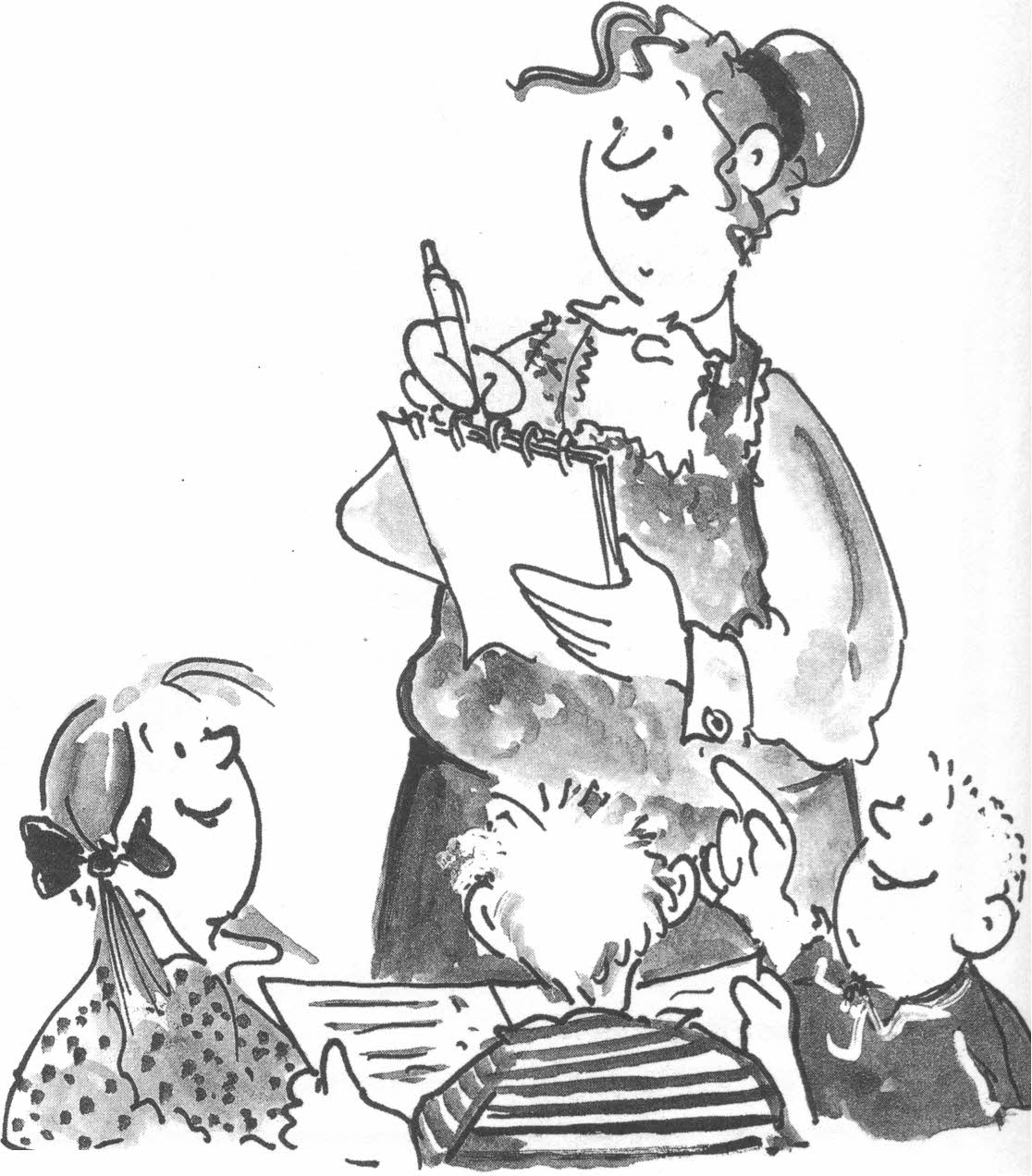 Ist das Schnitzel paniert?
Ja
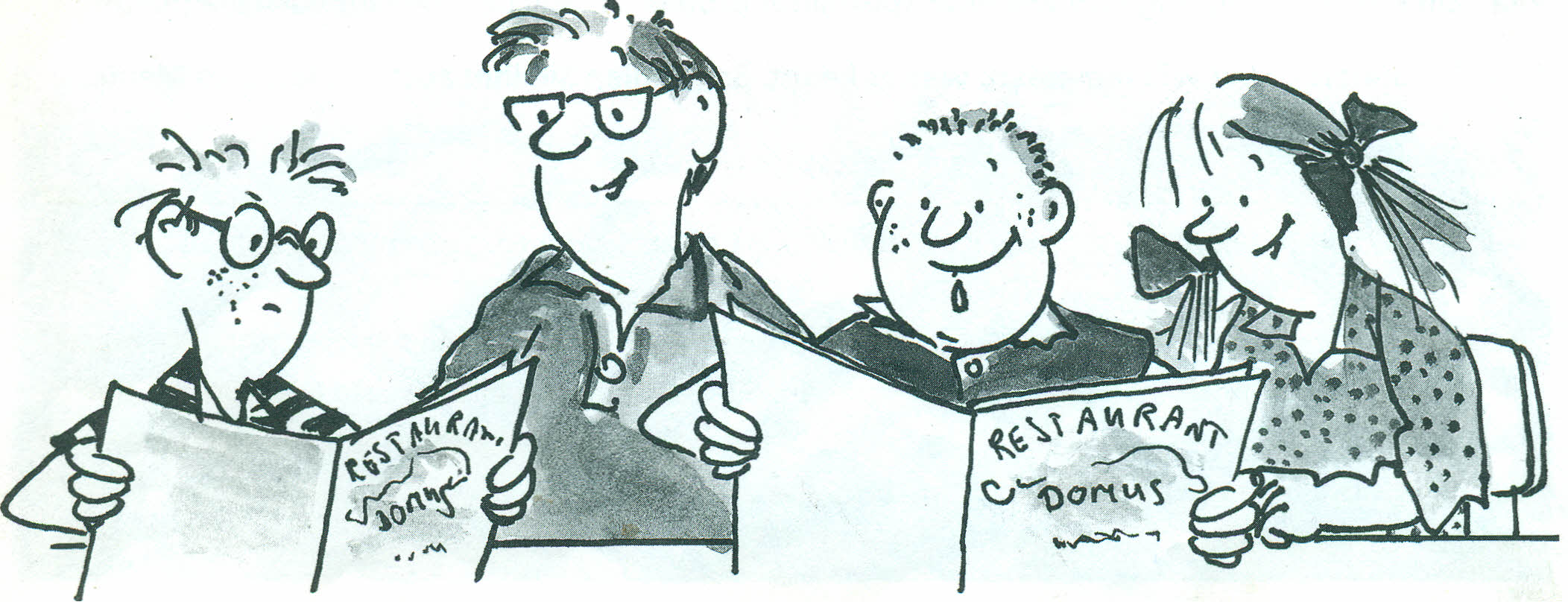 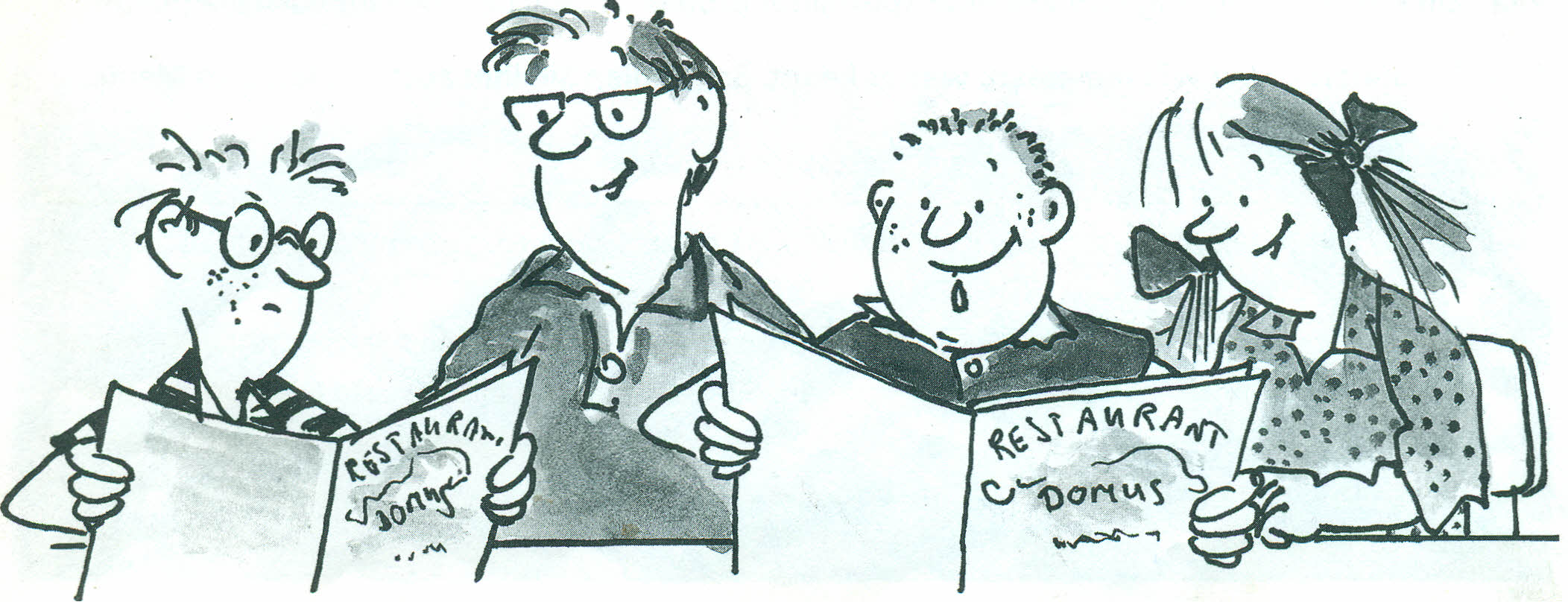 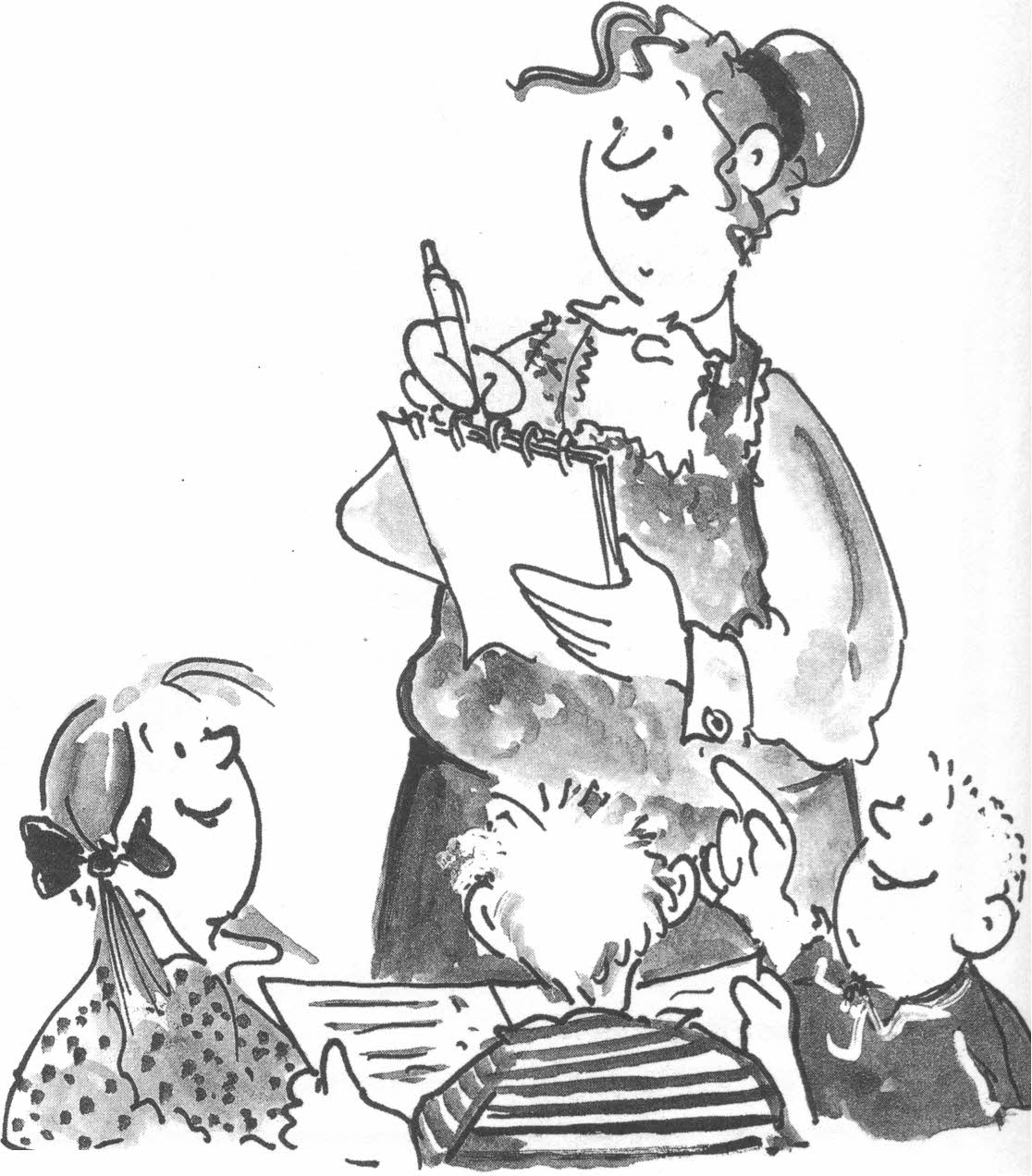 Kannst du das bitte noch einmal sagen, nicht so schnell. Limo?
Also, ich nehme eine große Limo, einen kleinen grünen Salat und ein Schnitzel.
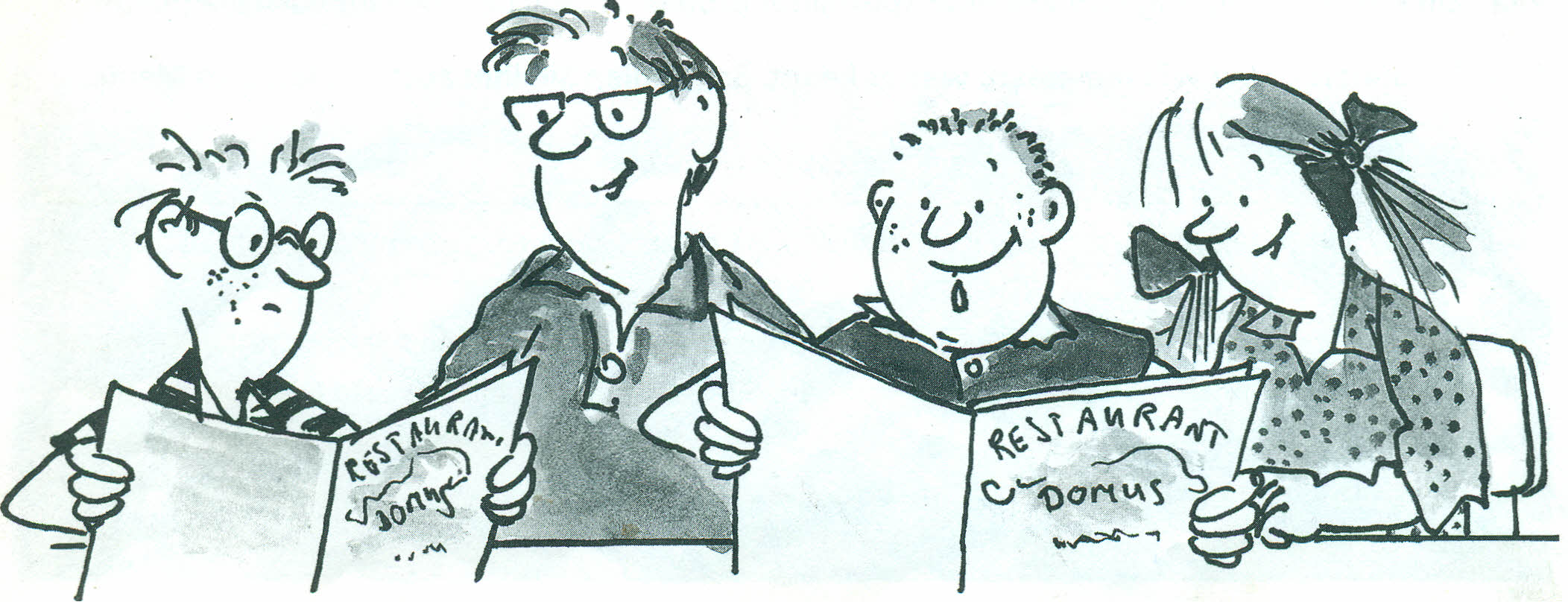 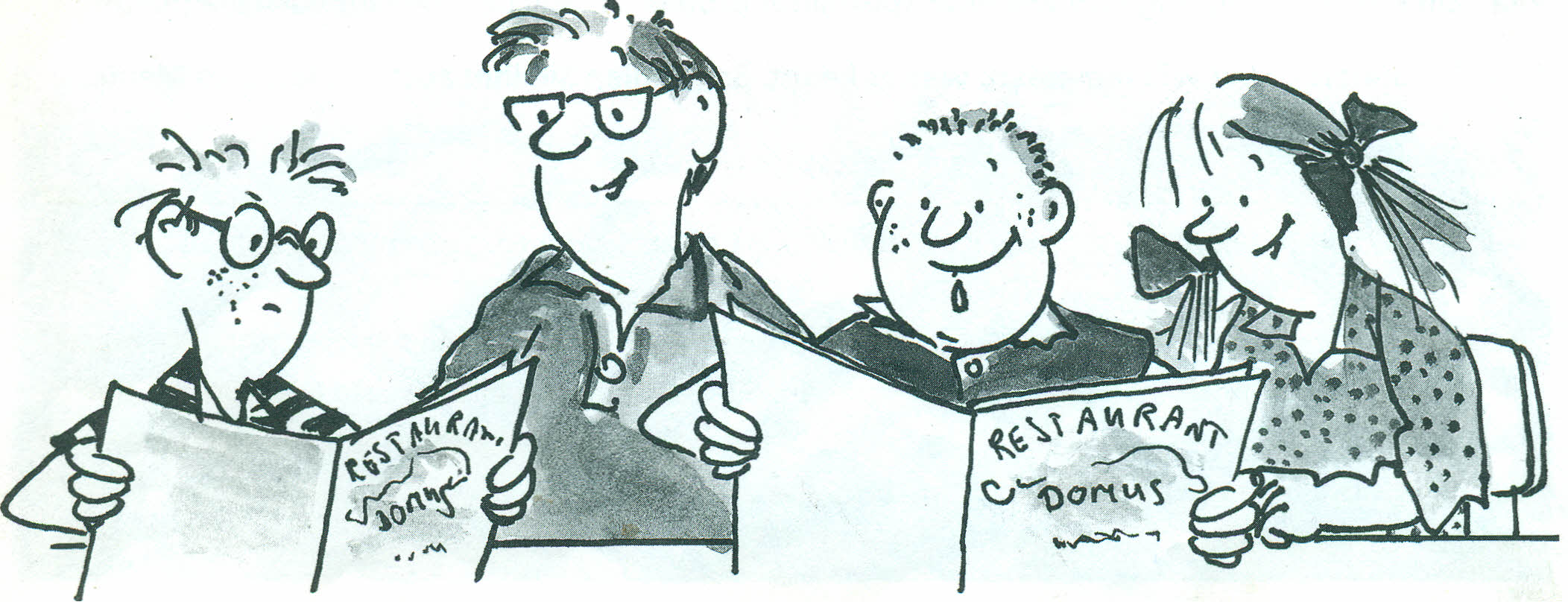 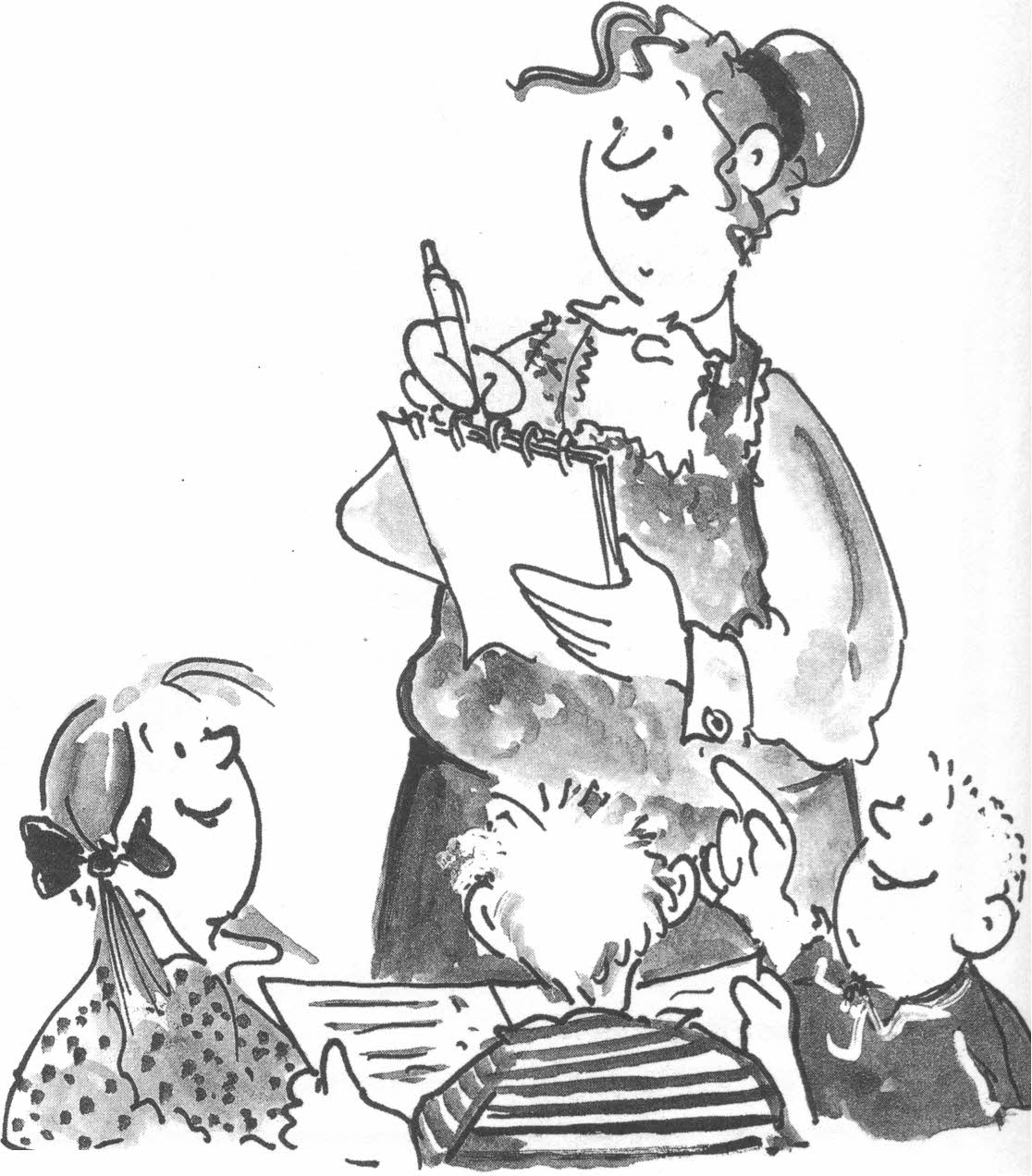 Genau, eine große Limonade bitte.
Limonade.
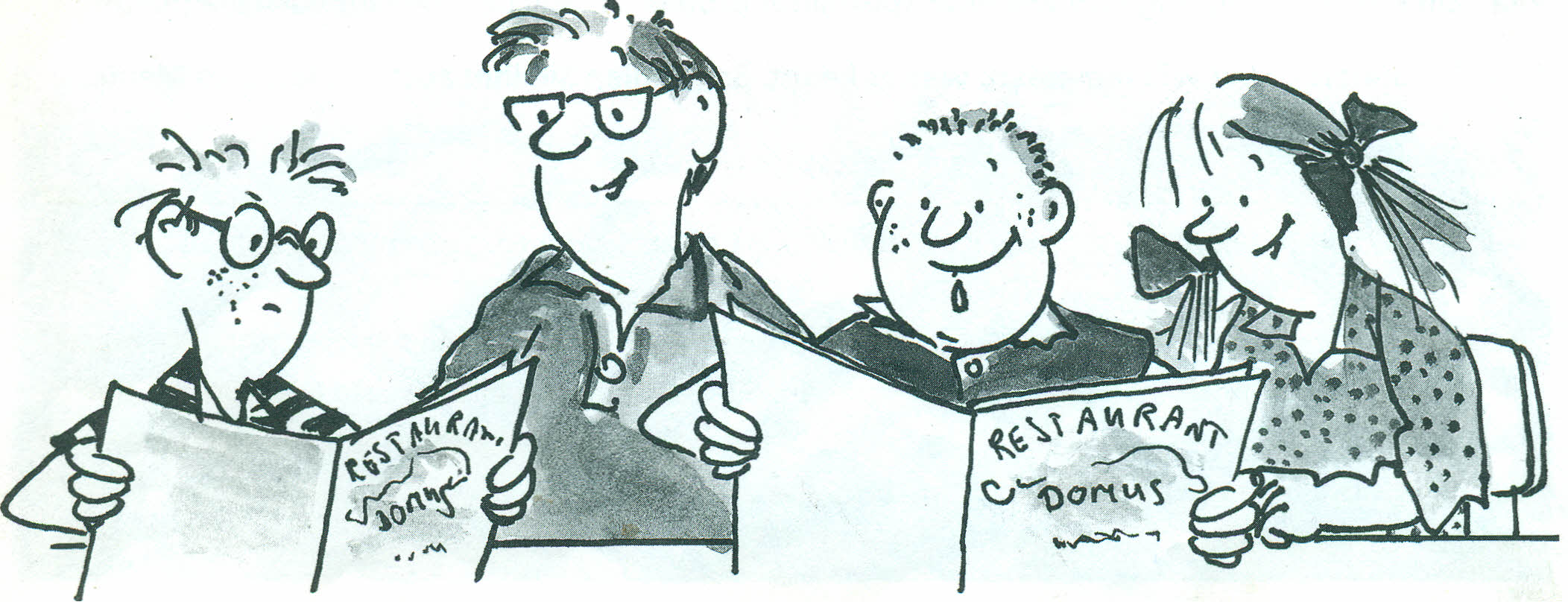 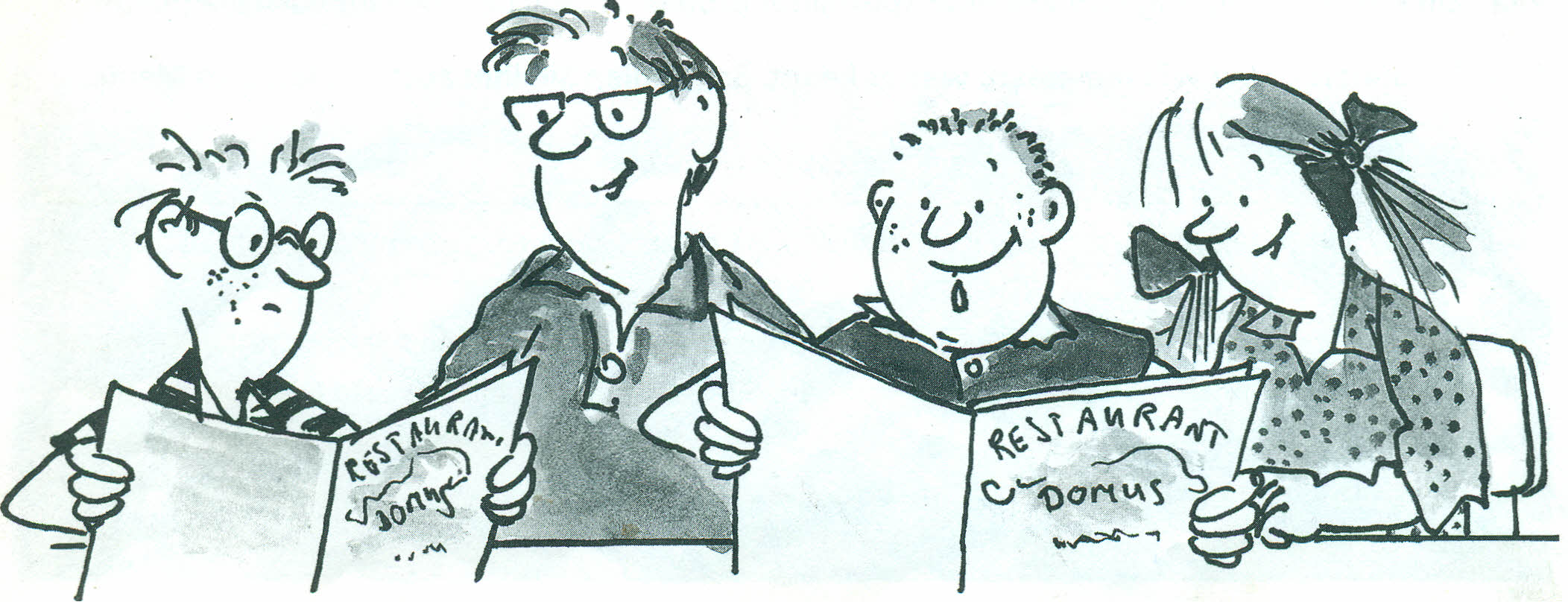 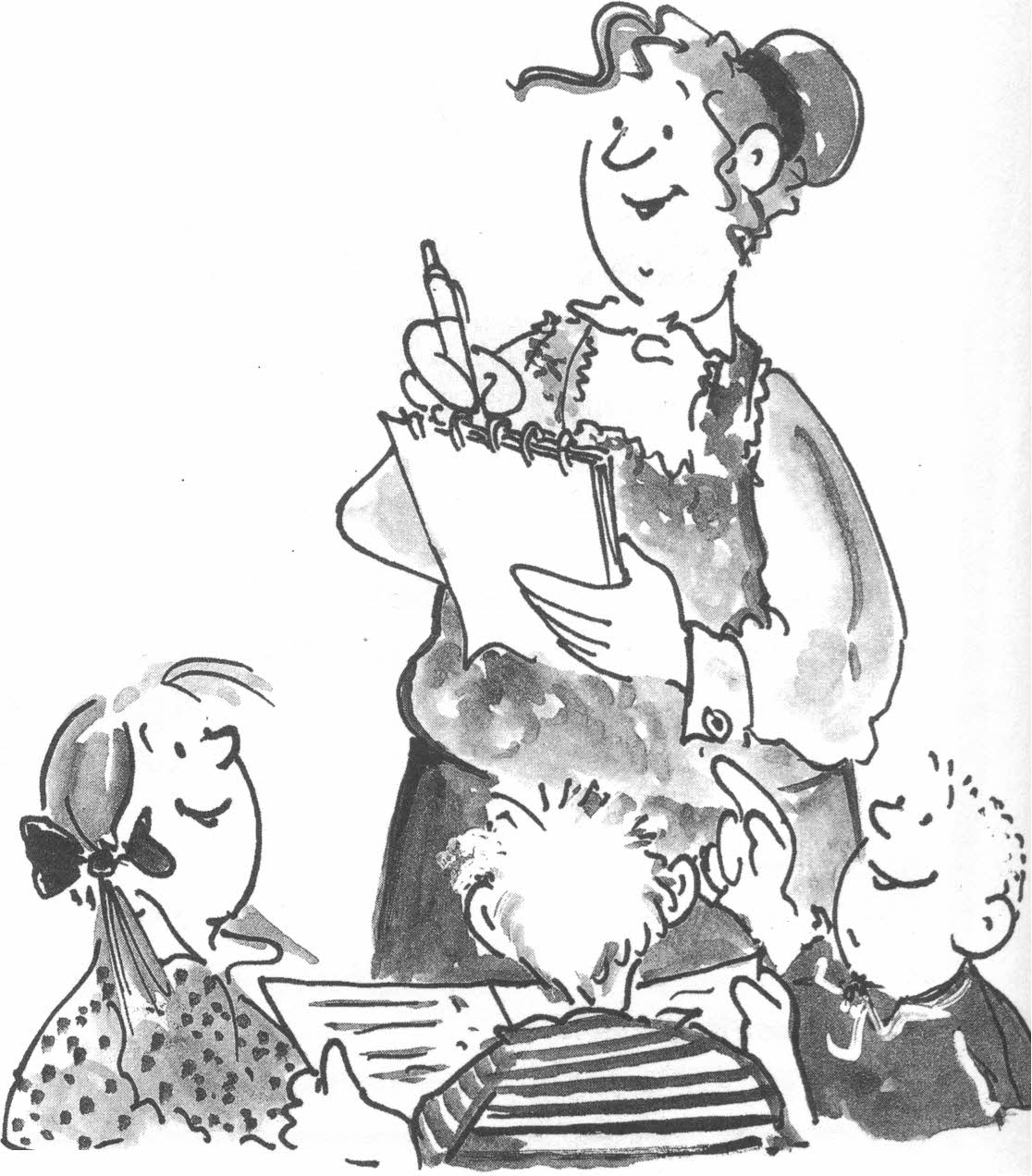 Möchtest du ein kleines oder ein großes Schnitzel?
Ein großes paniertes Schnitzel.
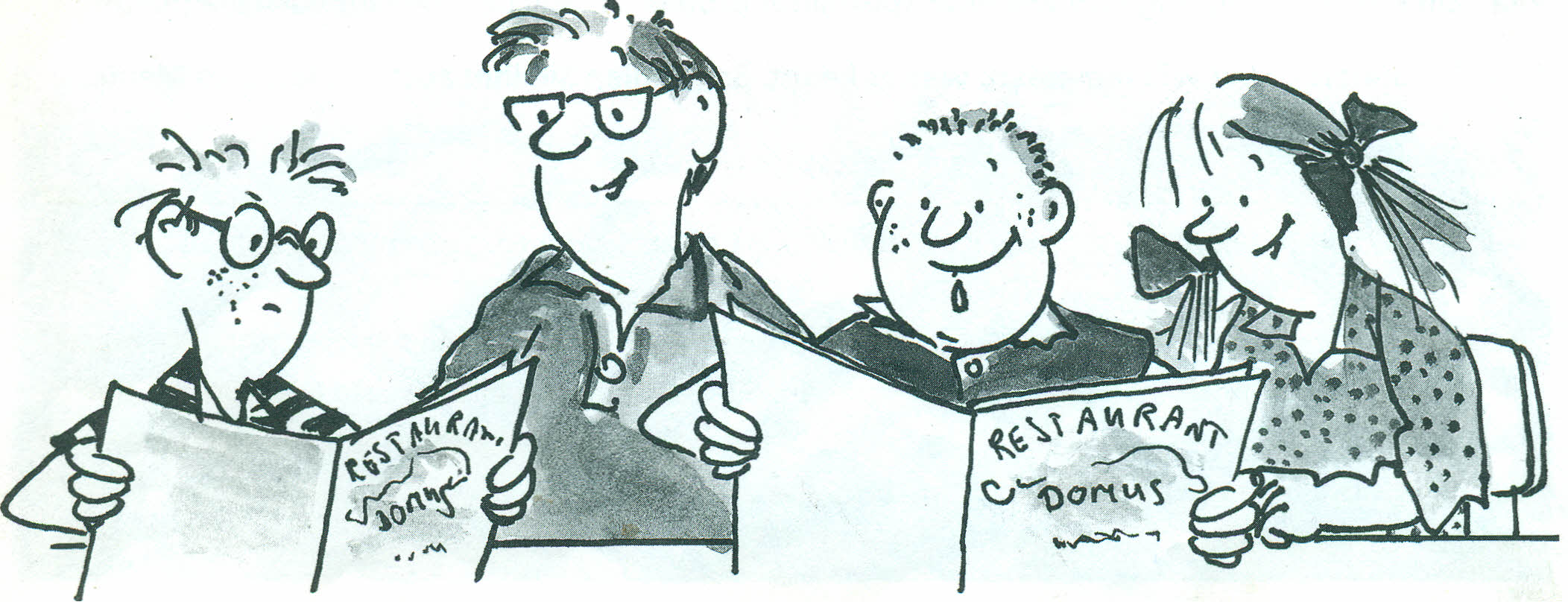 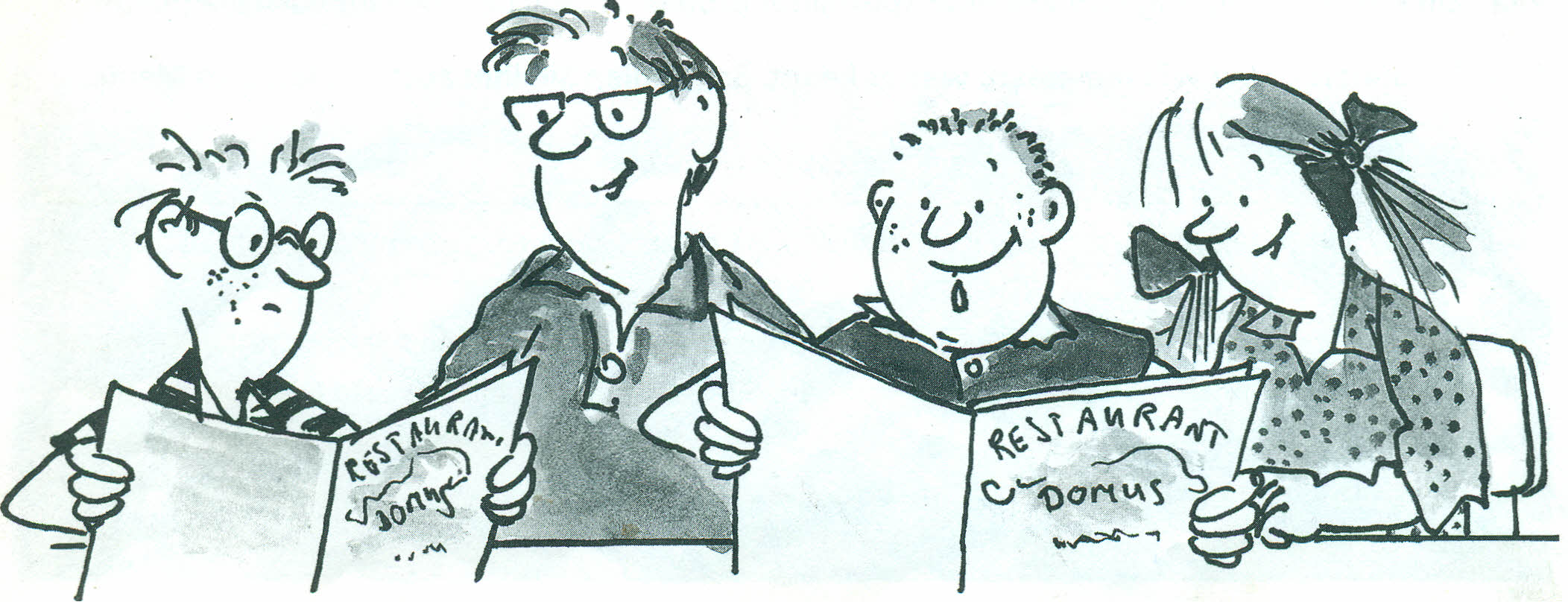 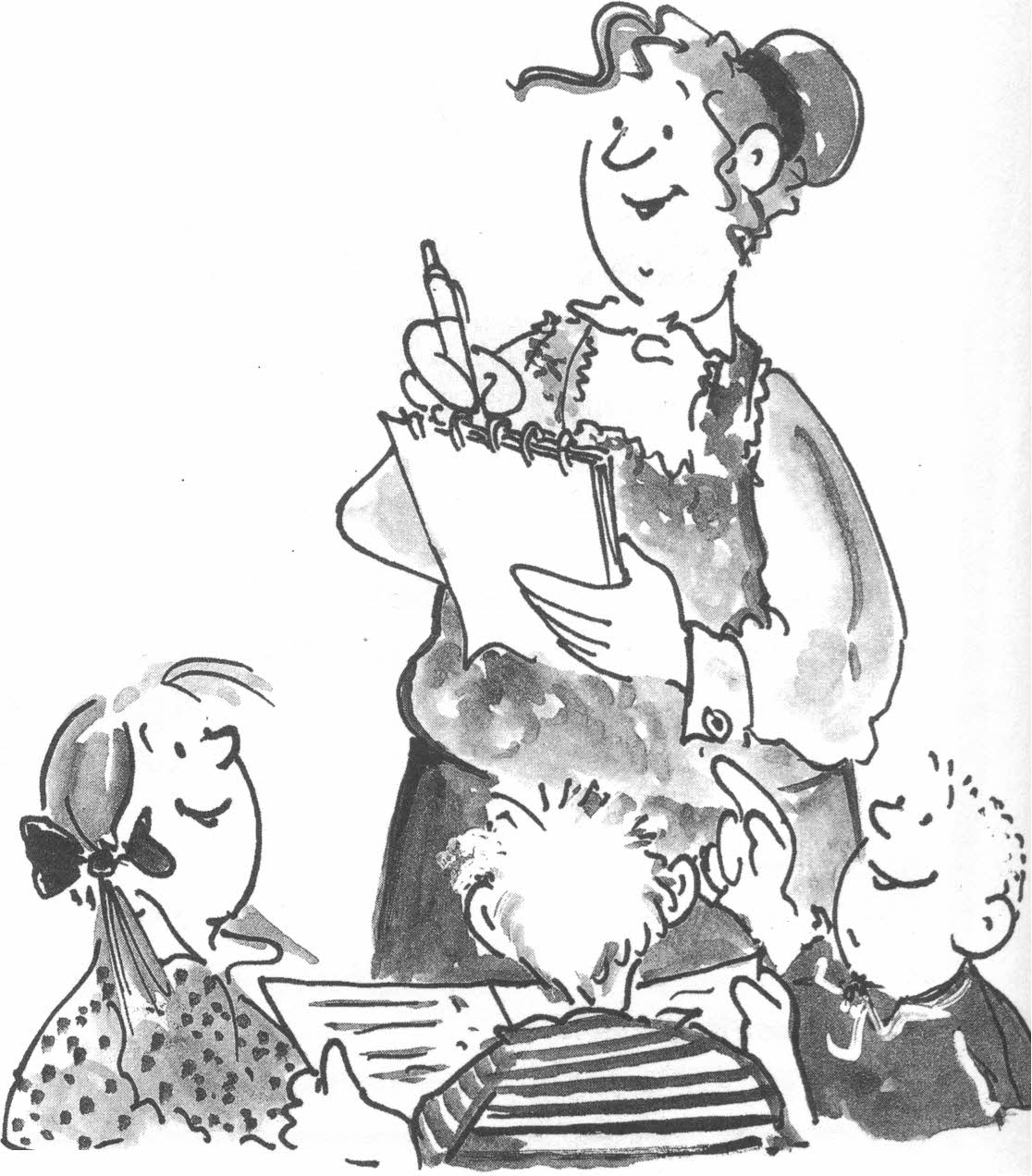 Ja. Und was möchtest du essen?
Ich nehme den Makkaroni-Auflauf und einen Eistee. 
Haben Sie auch einen Strohhalm?
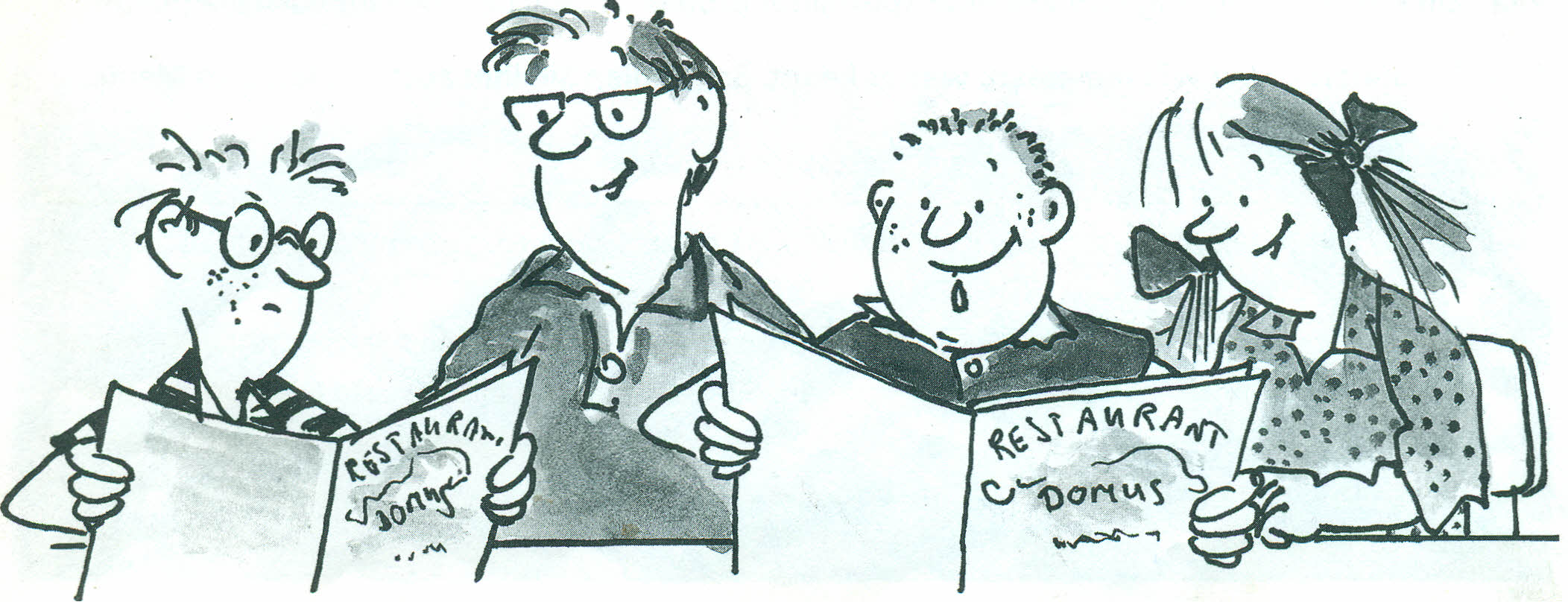 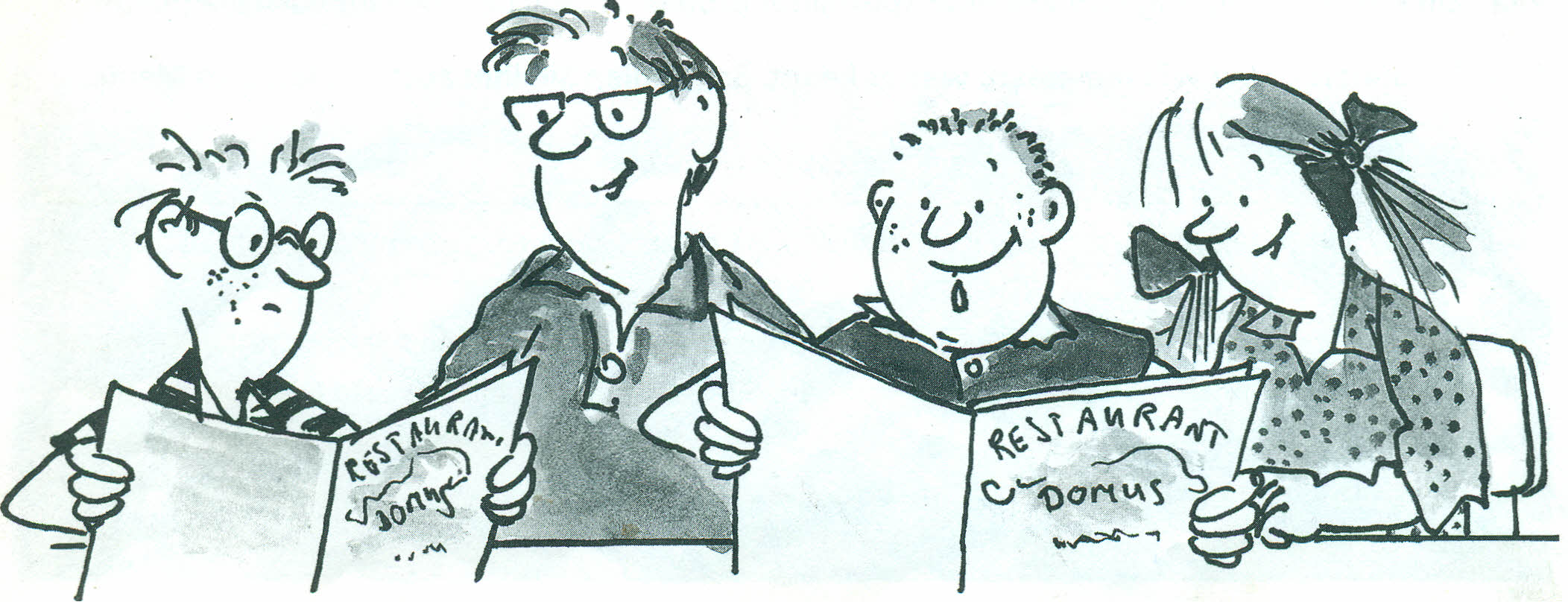 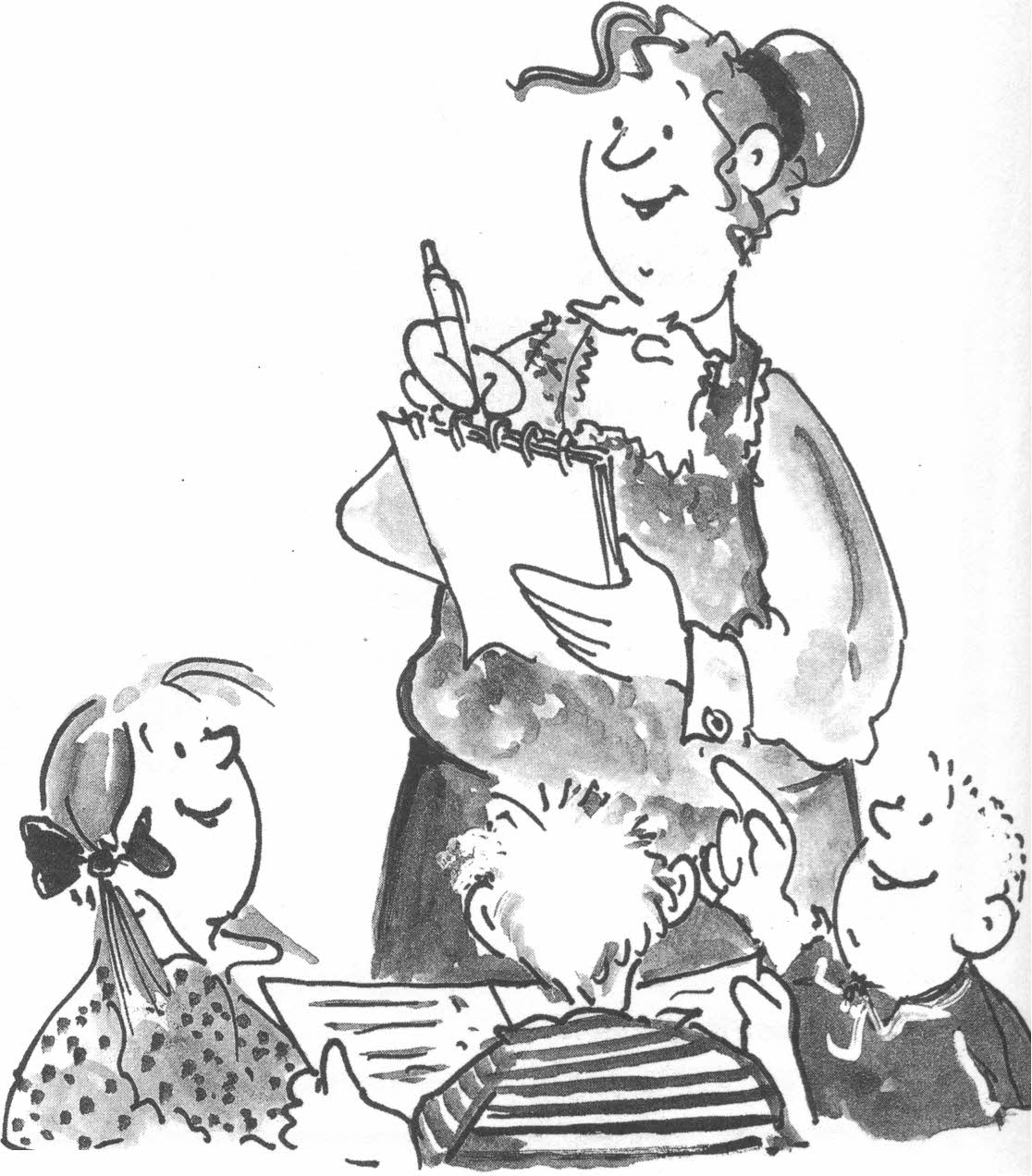 Wie bitte?
Ich weiß nicht. Ich habe Durst. Ich möchte ein großes 
Sprudelwasser.
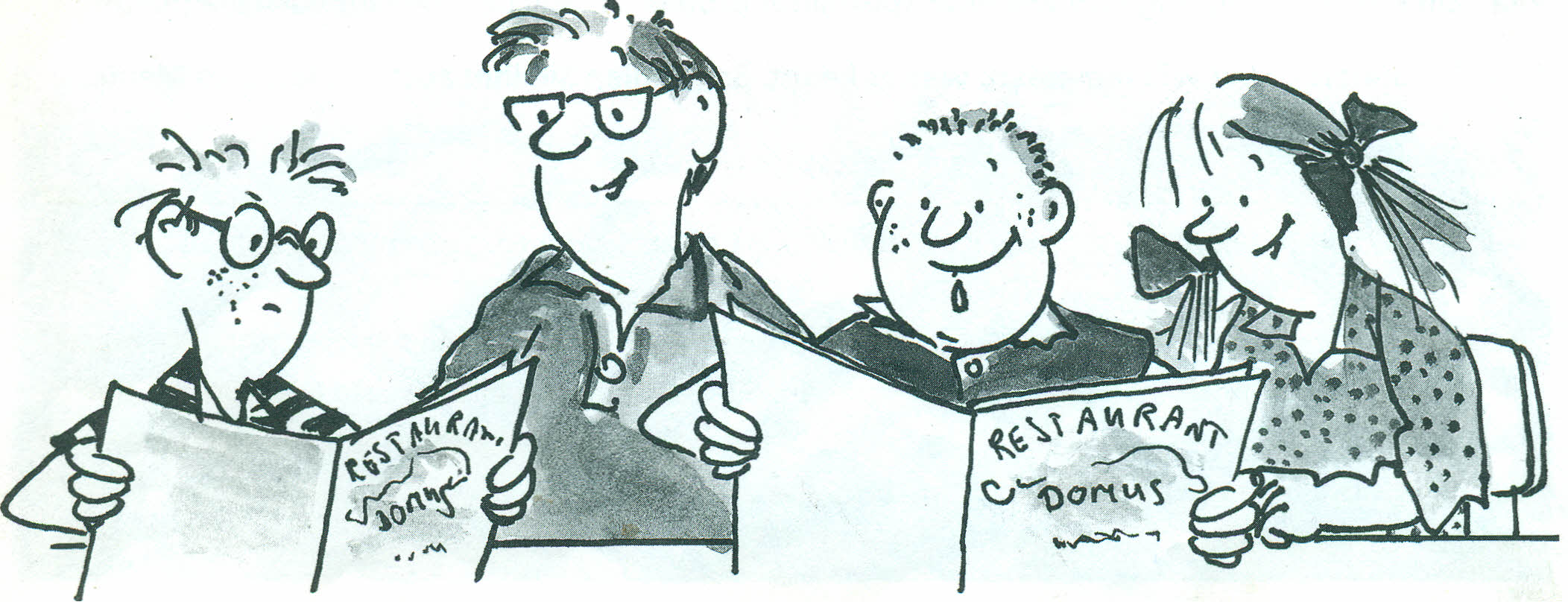 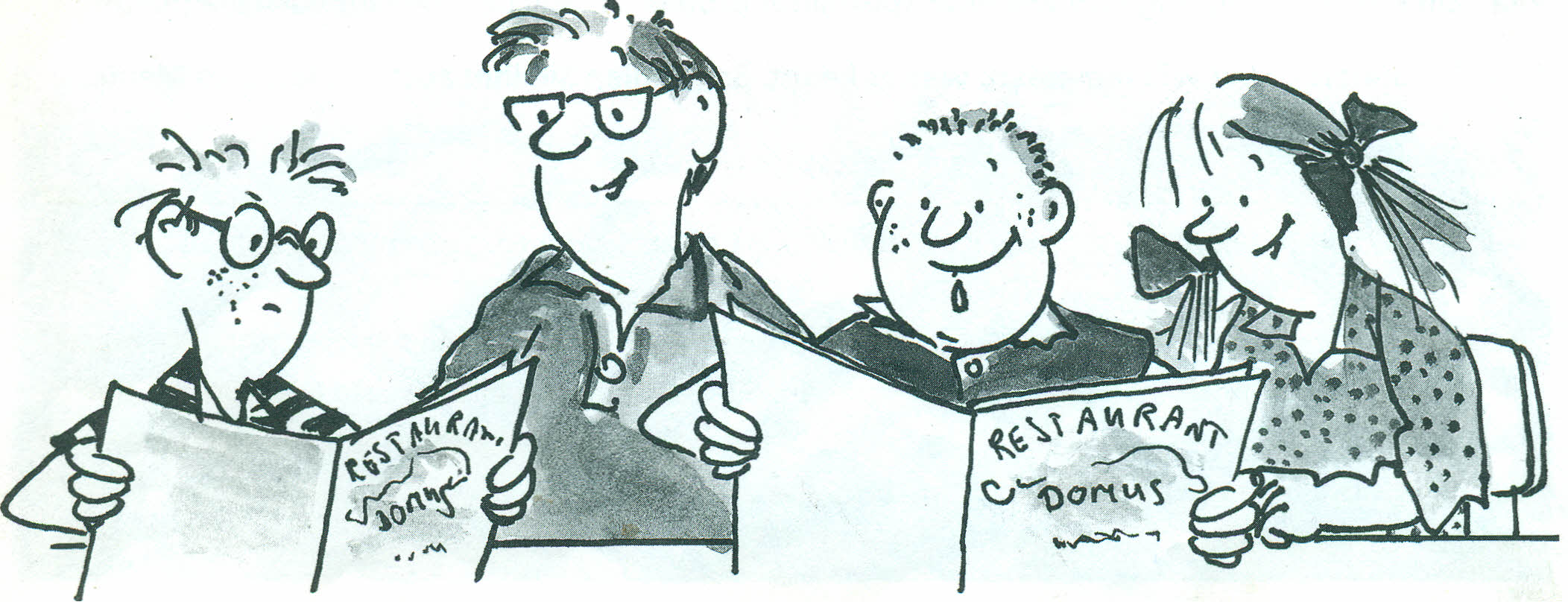 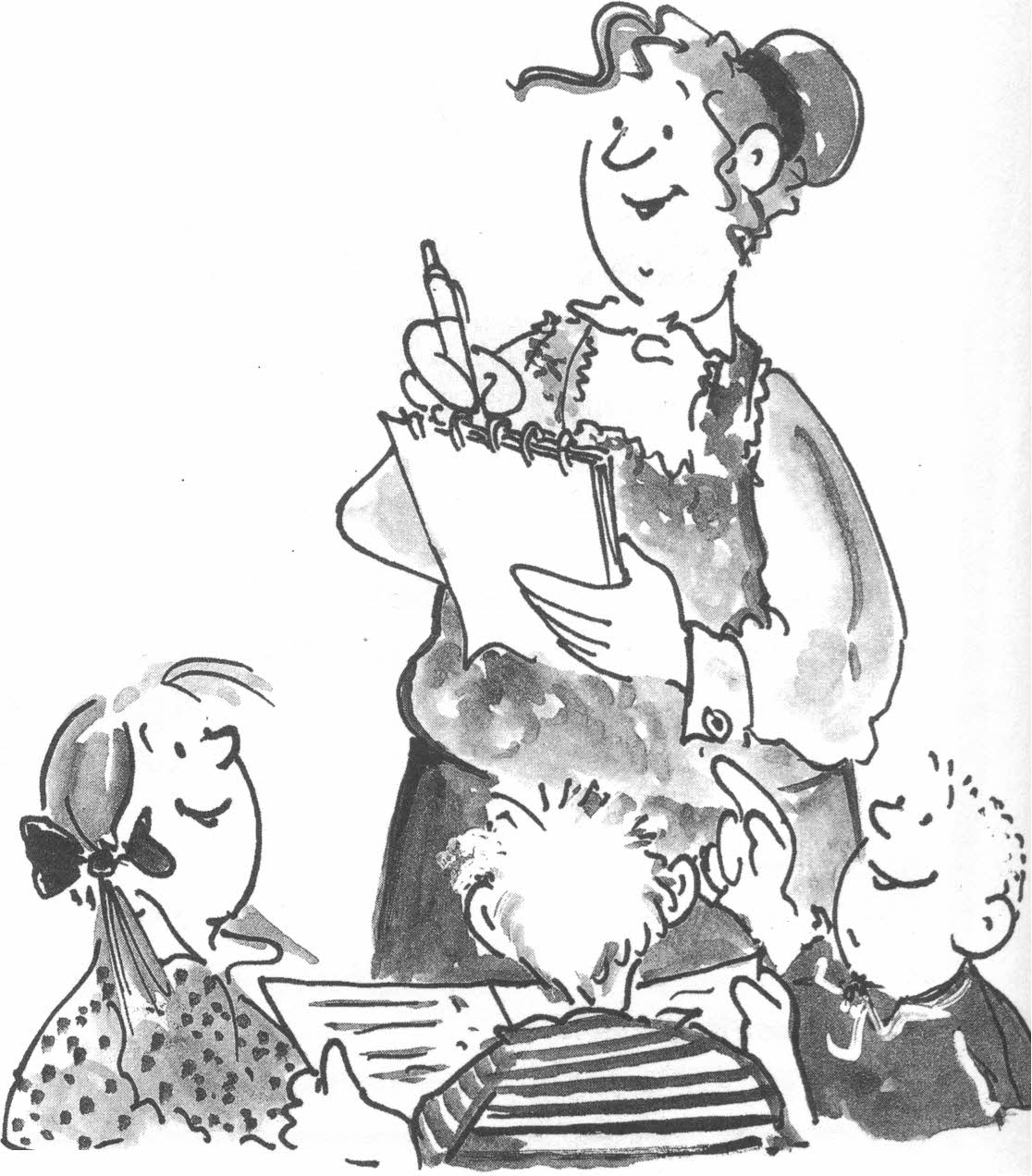 Mineralwasser mit Kohlensäure.
Aha. Und was möchtest du essen?
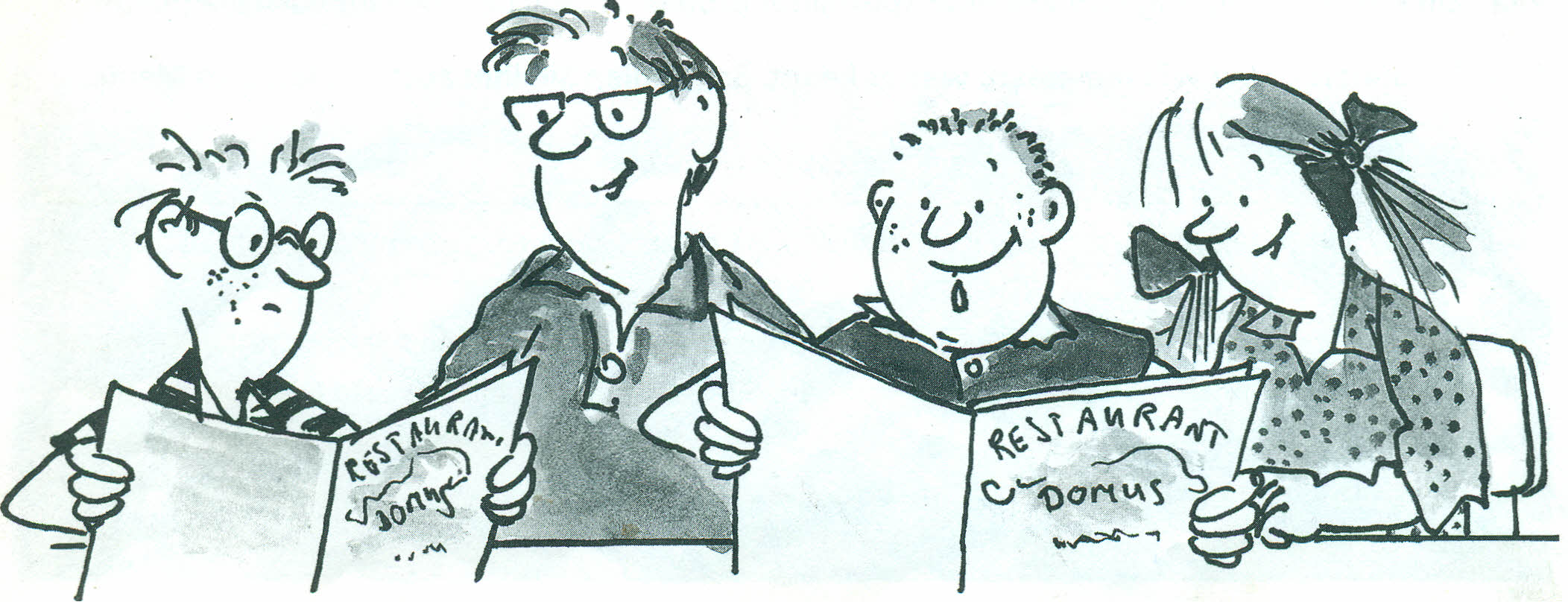 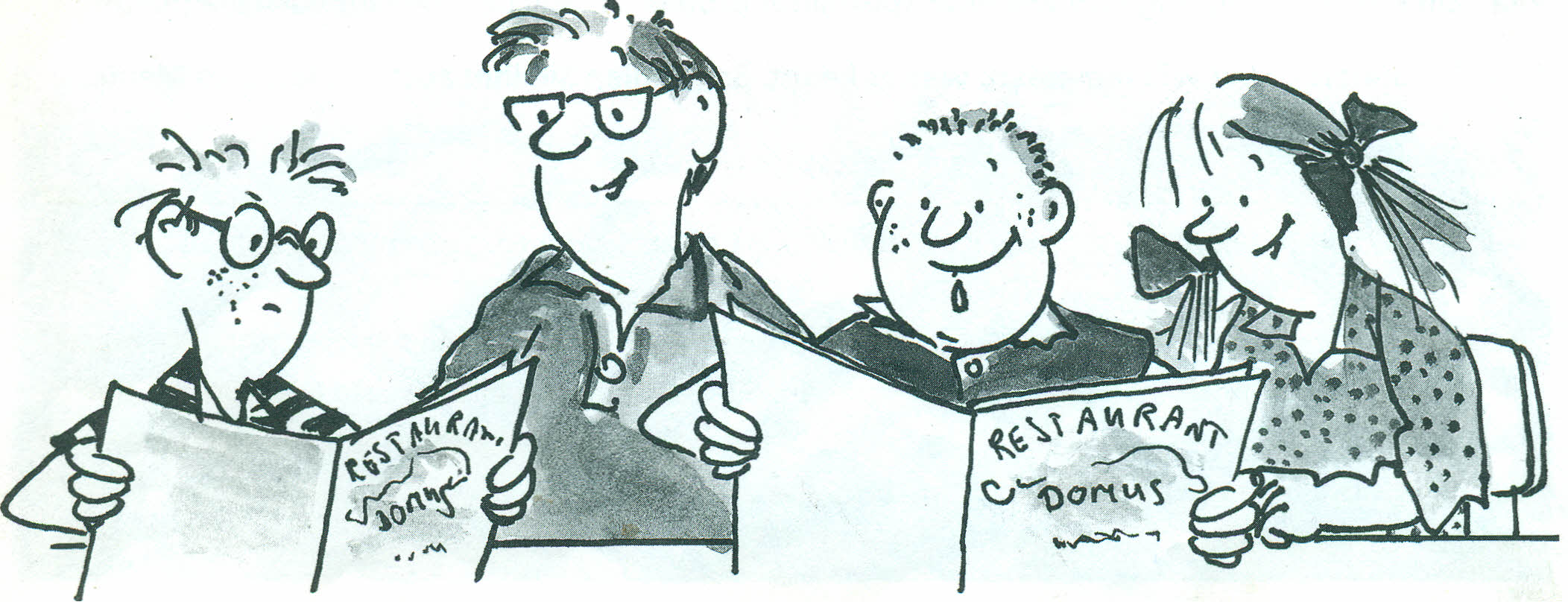 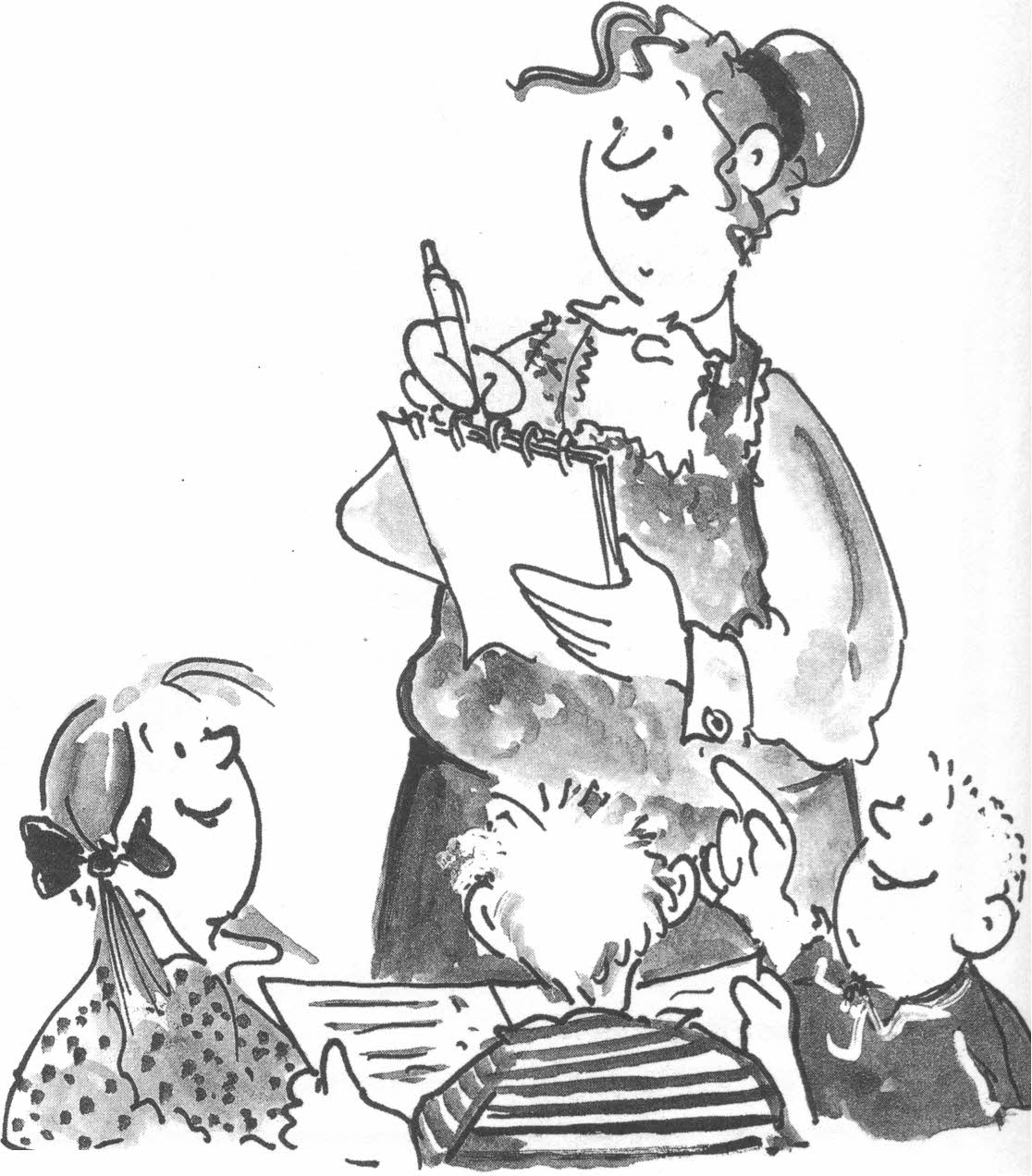 Willst du mal den Hühner-Pilaw probieren? Das ist Huhn mit Reis. Das schmeckt sehr lecker.
Ich weiß nicht.
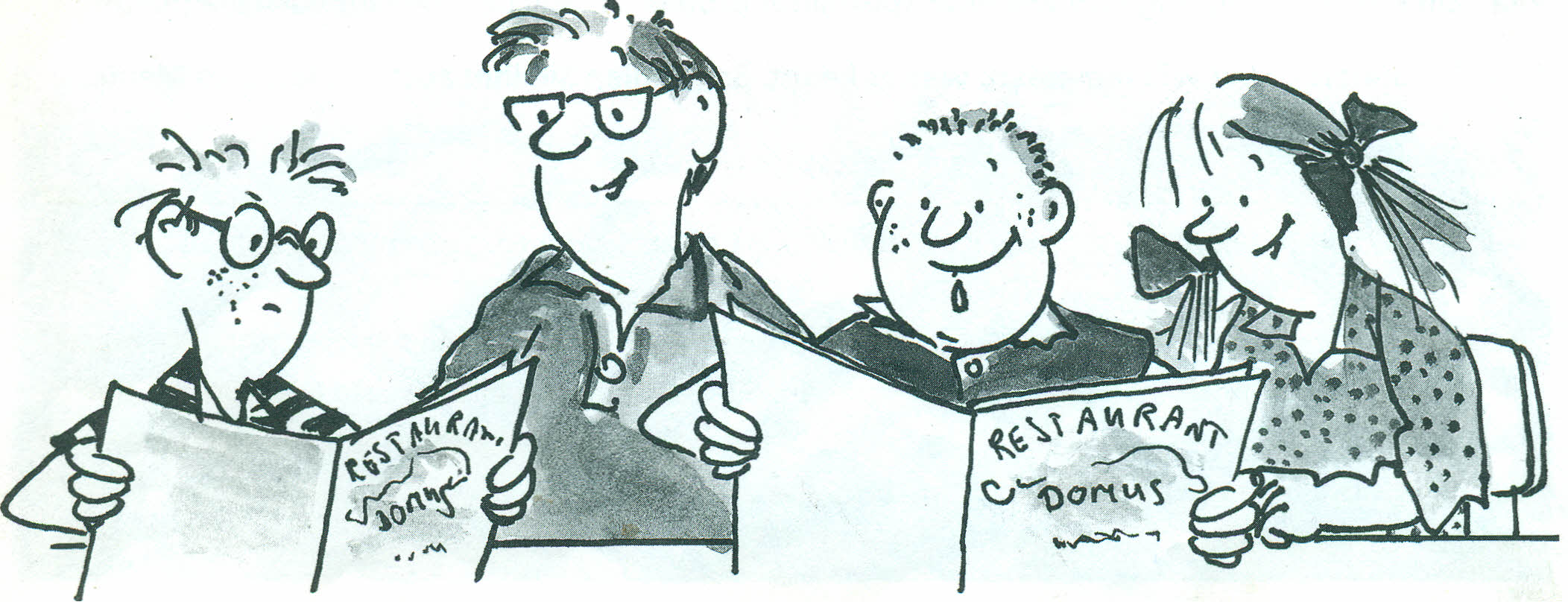 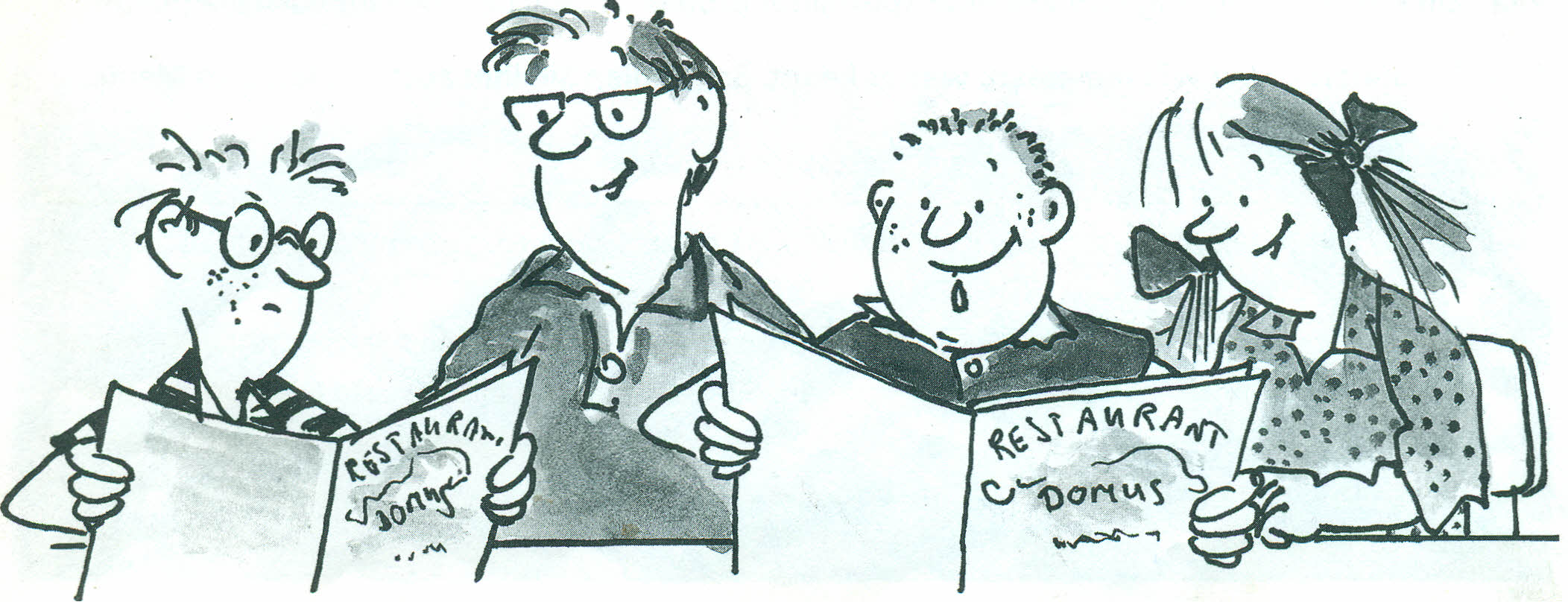 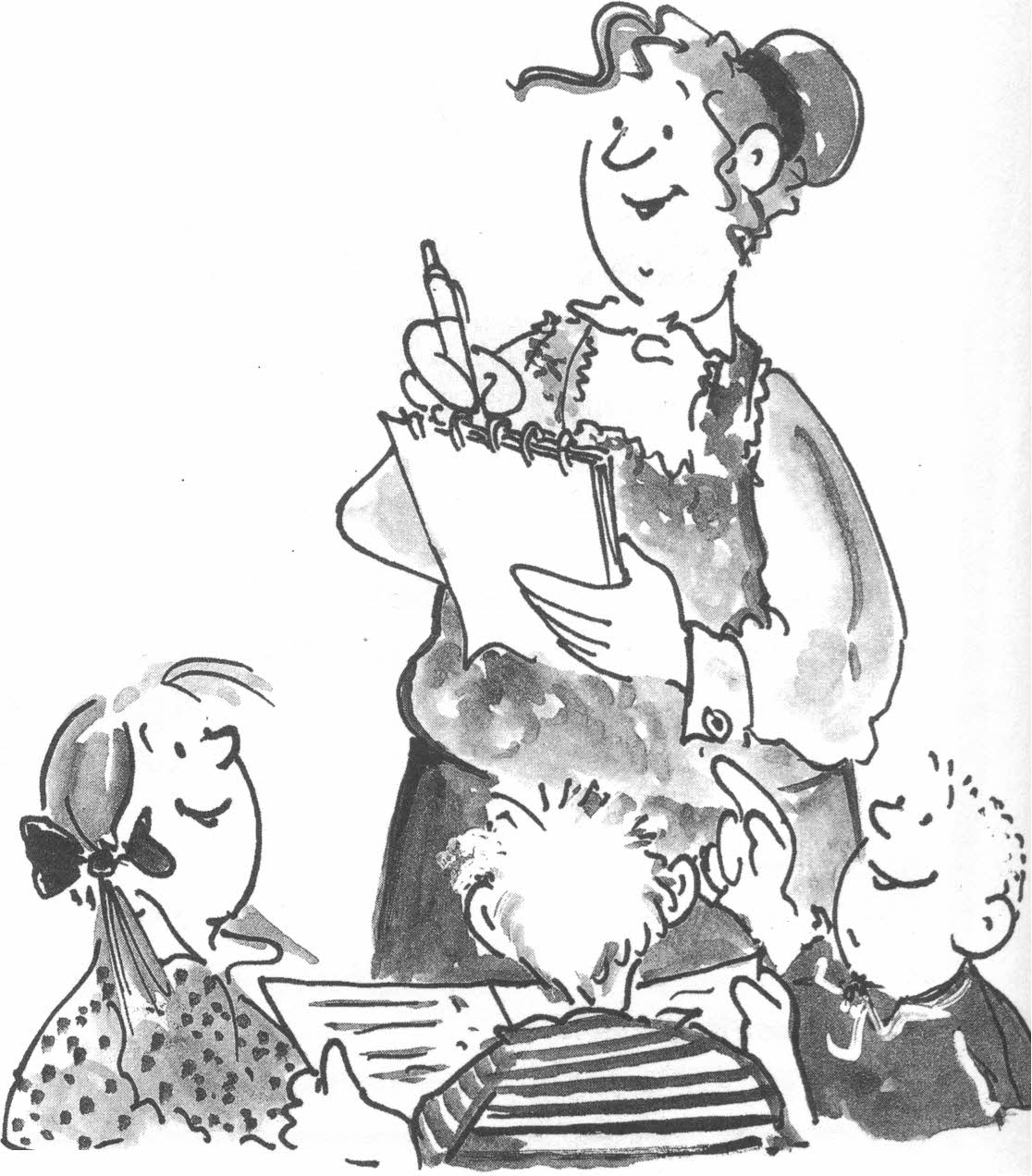 Das will ich aber nicht. Das kenne ich nicht.
Haben Sie auch halbe Portionen?
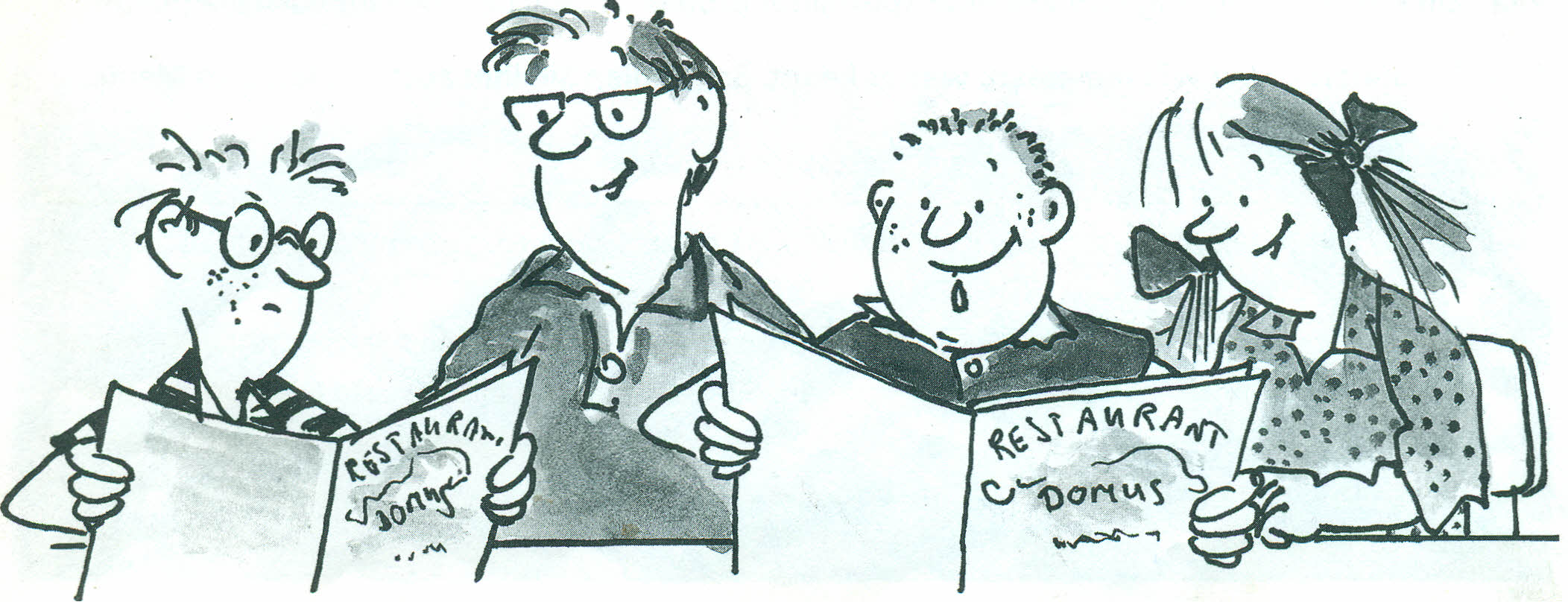 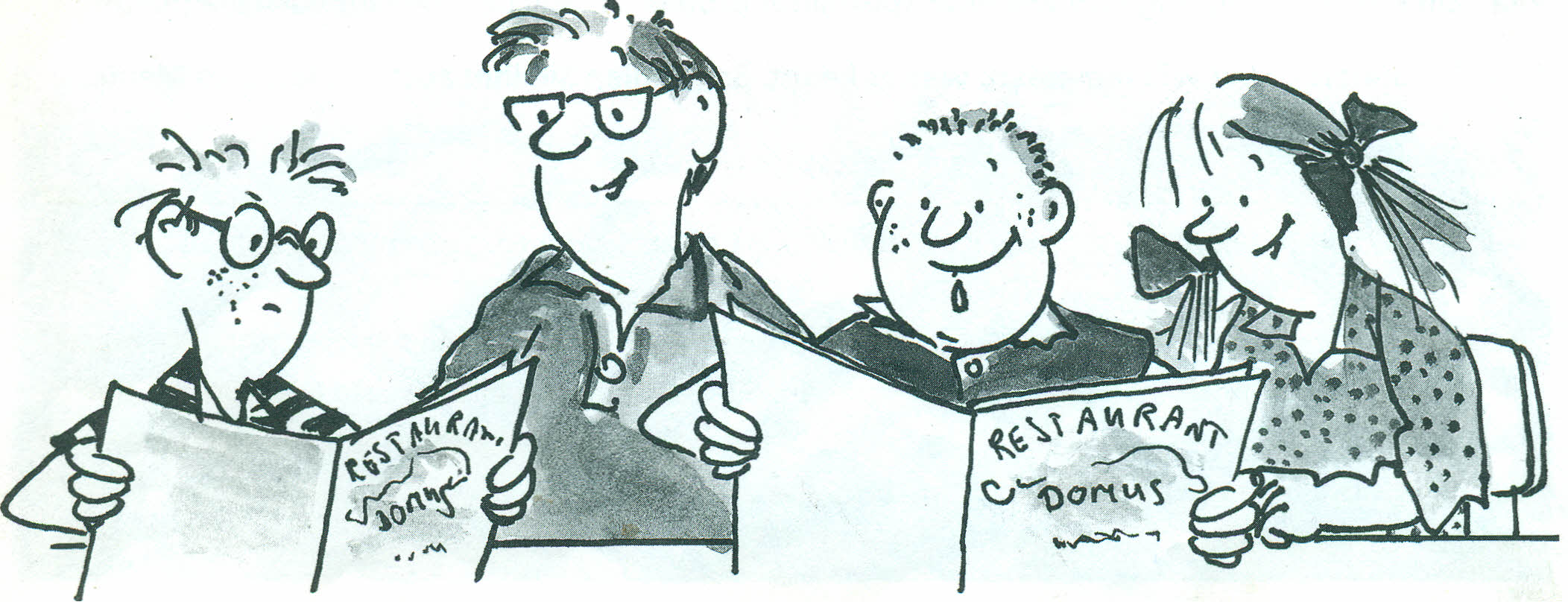 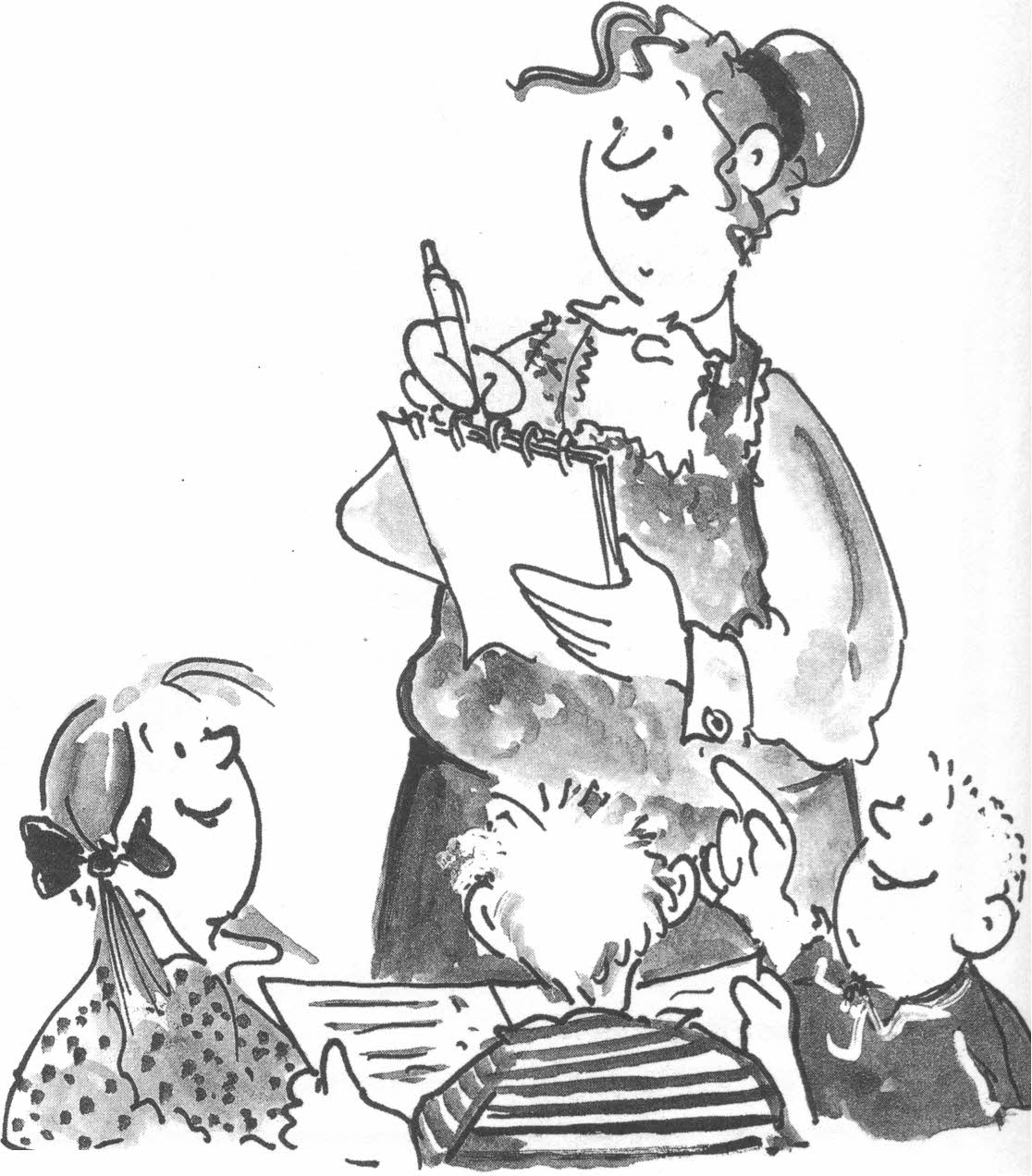 Au ja! Dann möchte ich auch einen Karamellpudding.
Wie wäre es denn mit einer Pizza?
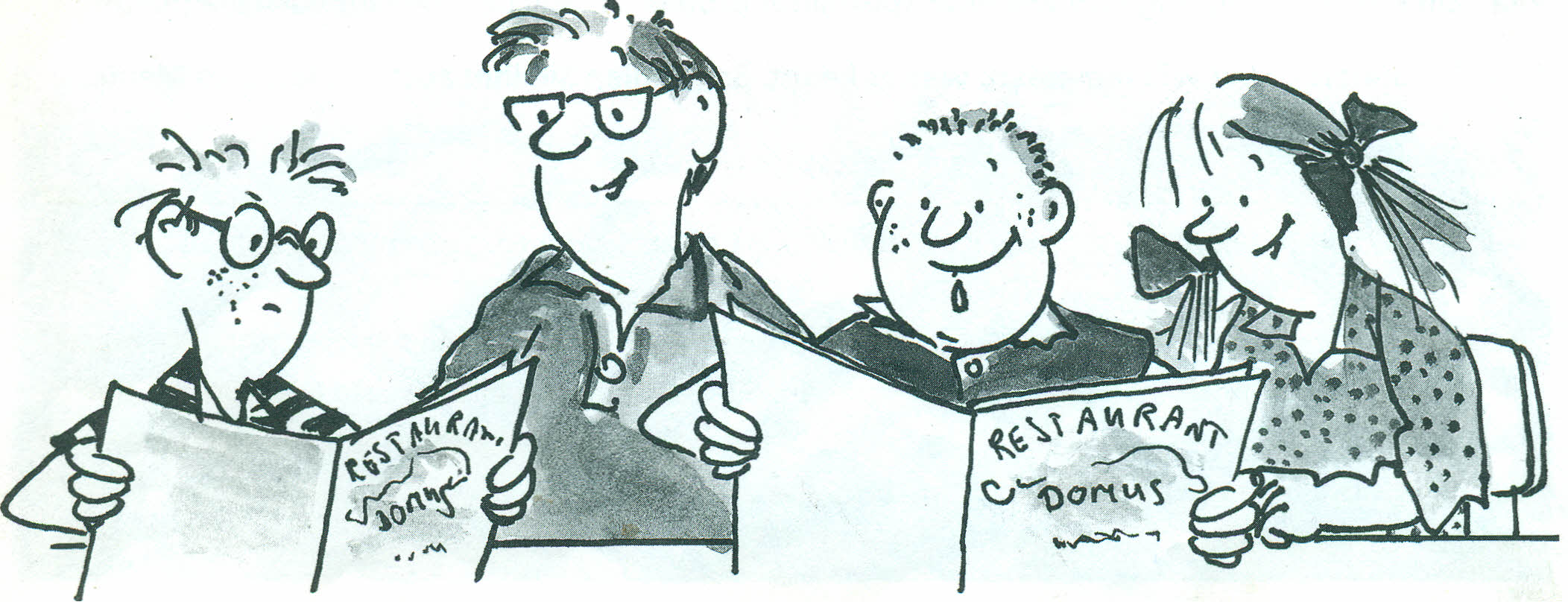 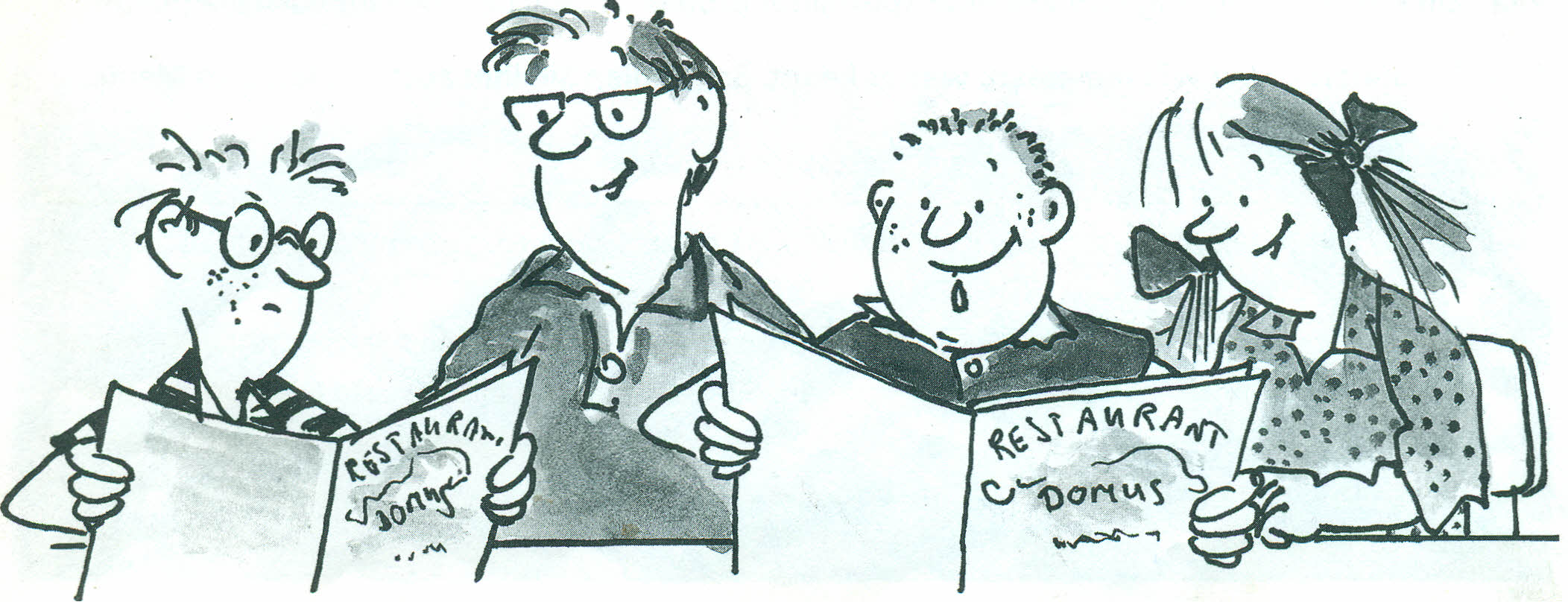 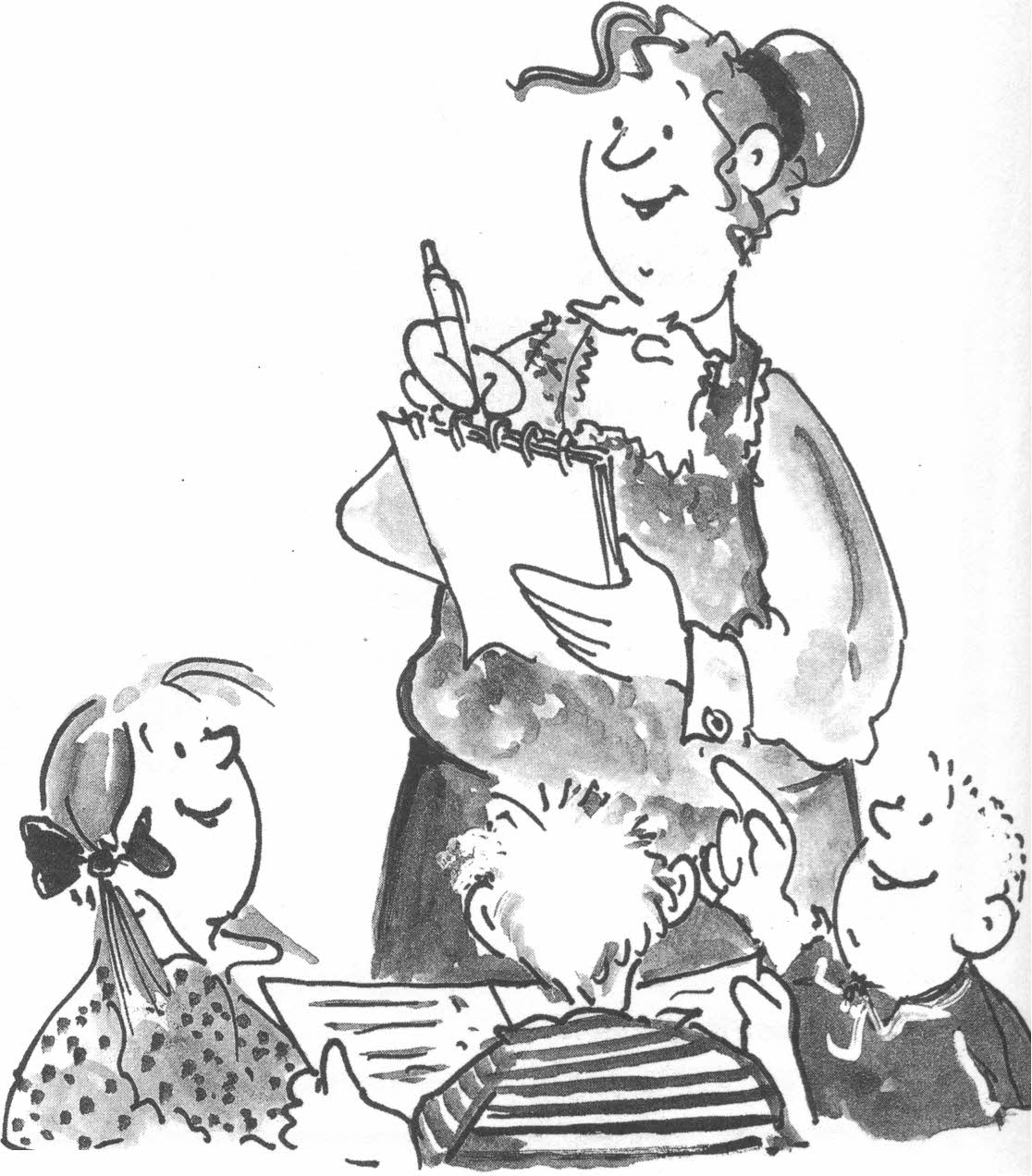